Age-depth modelling - theory
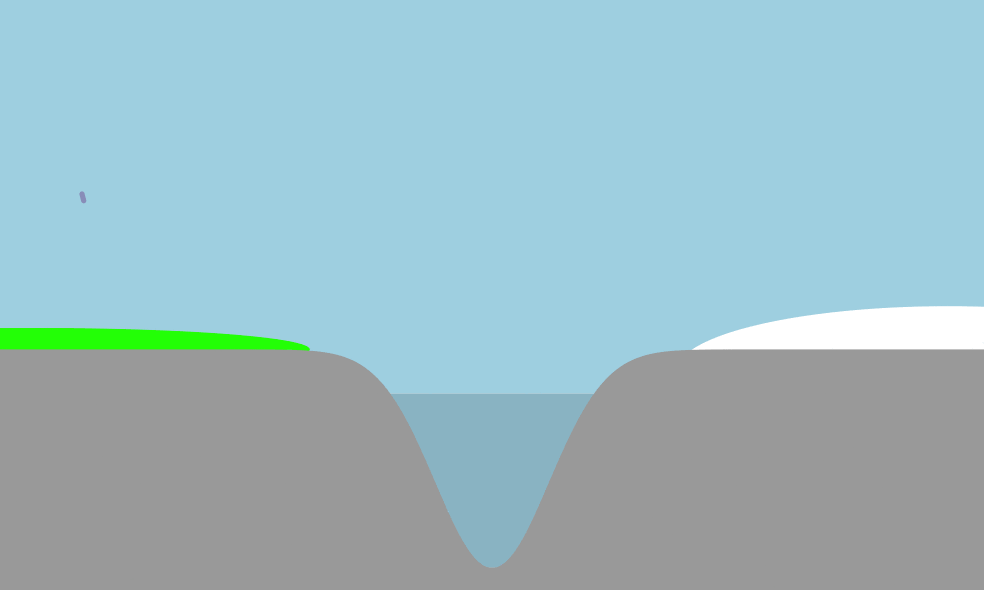 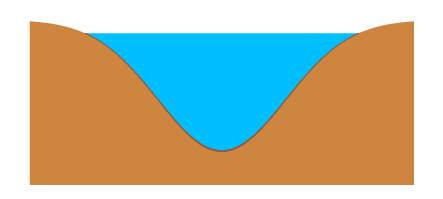 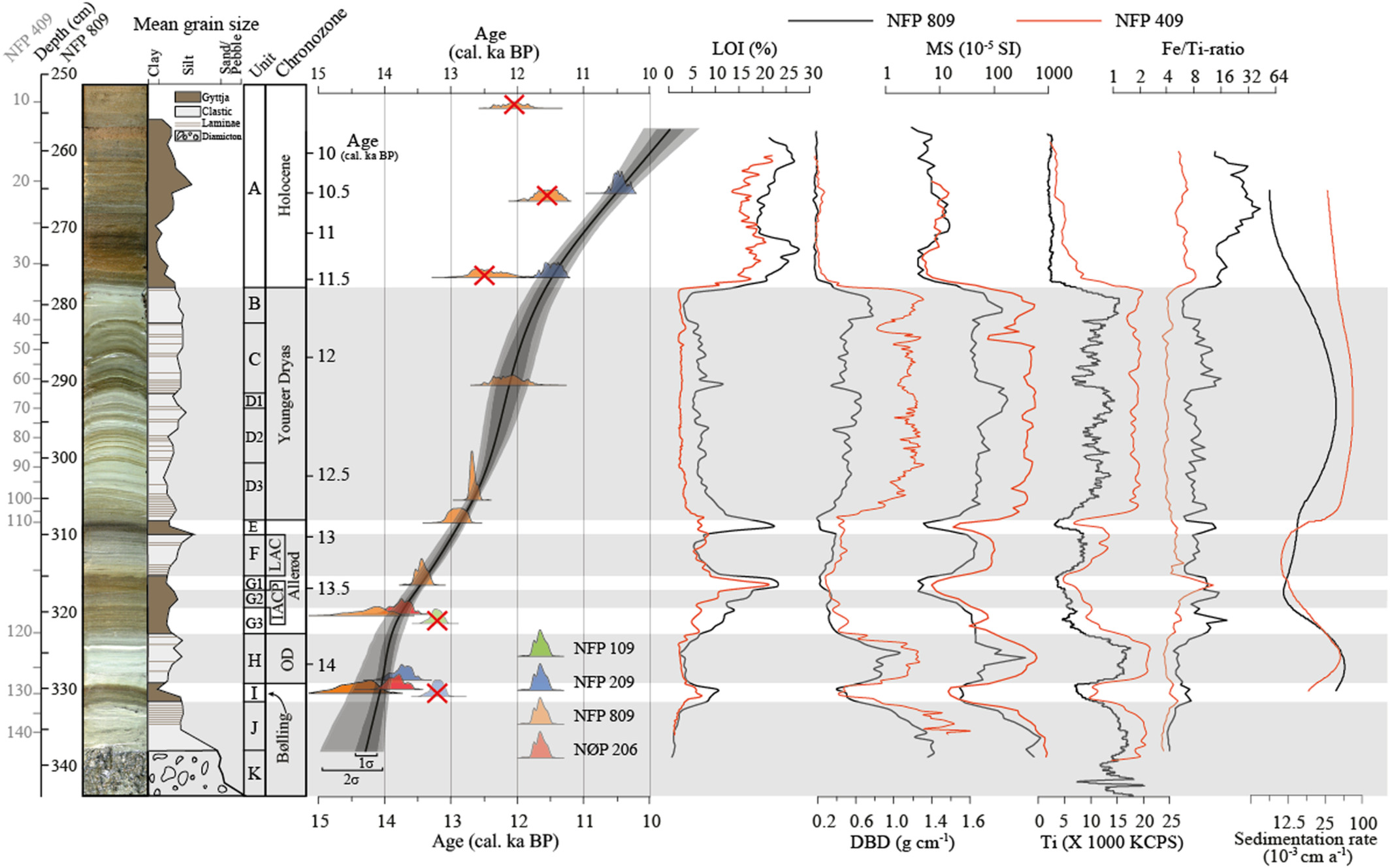 Jansen et al. (2023) Boreas doi:10.1111/bor.12609
Googling for age-depth model
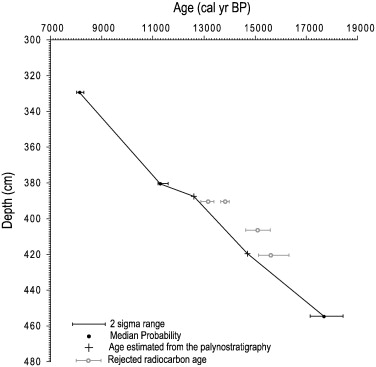 Millet et al. 2012. Chironomid-based reconstruction of Lateglacial summer temperatures from the Ech palaeolake record (French western Pyrenees). PalPalPal 315: 86-99
Googling for age-depth model
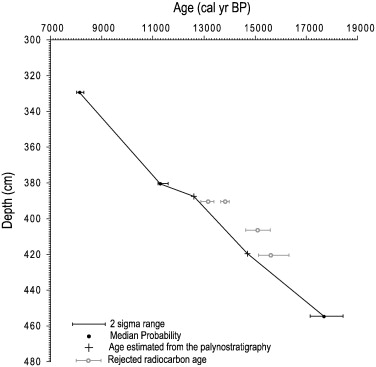 Millet et al. 2012. Chironomid-based reconstruction of Lateglacial summer temperatures from the Ech palaeolake record (French western Pyrenees). PalPalPal 315: 86-99
Googling for age-depth model
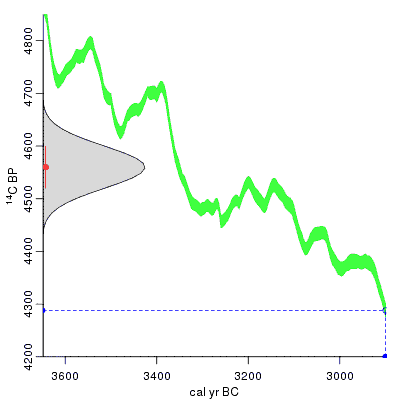 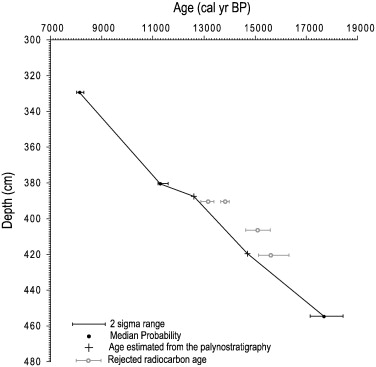 Which point estimates?
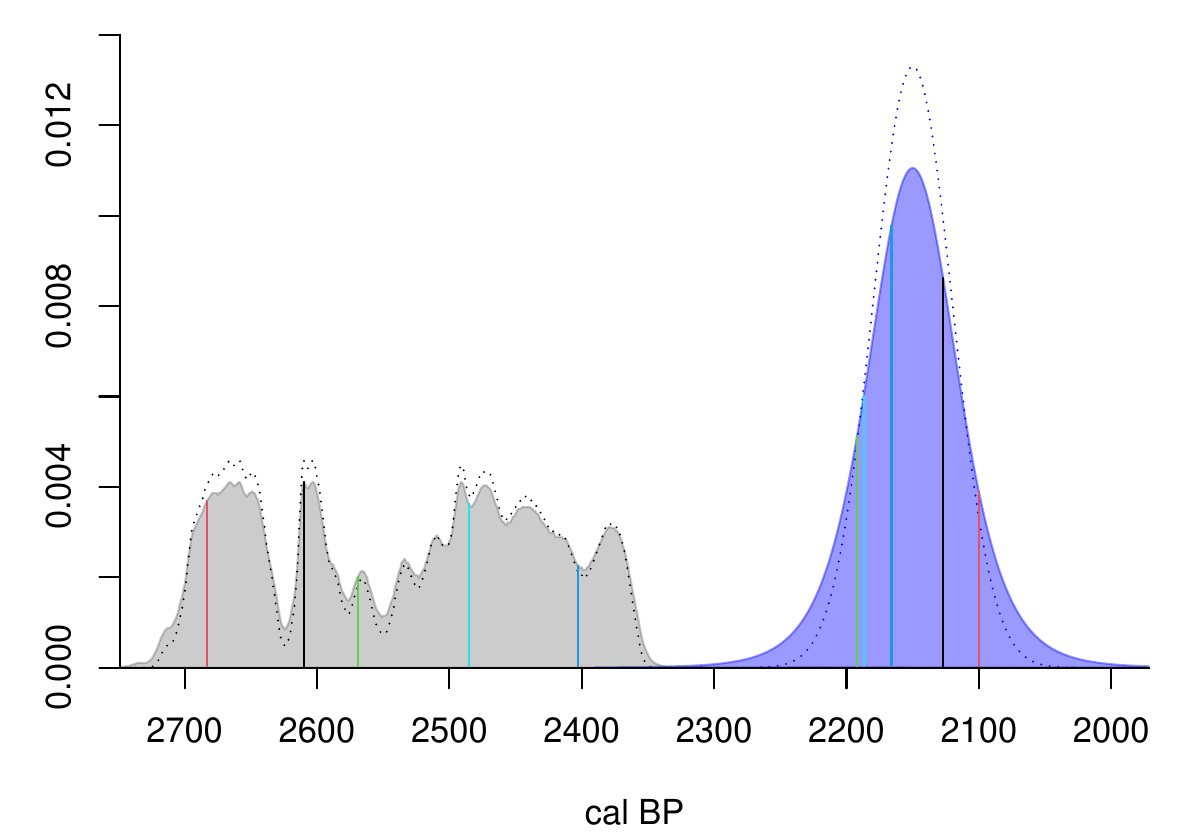 Millet et al. 2012. Chironomid-based reconstruction of Lateglacial summer temperatures from the Ech palaeolake record (French western Pyrenees). PalPalPal 315: 86-99
Googling for age-depth model
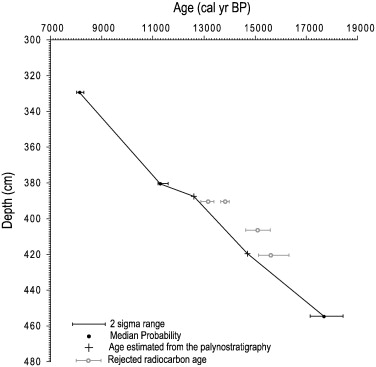 Which point estimates?
Reject dates?
Millet et al. 2012. Chironomid-based reconstruction of Lateglacial summer temperatures from the Ech palaeolake record (French western Pyrenees). PalPalPal 315: 86-99
Googling for age-depth model
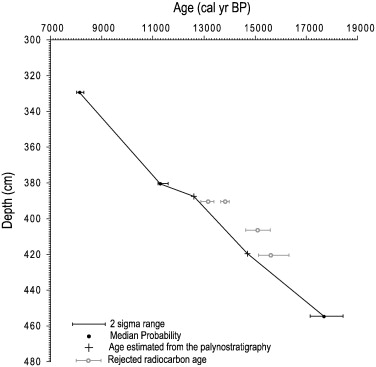 Which point estimates?
Reject dates?
How connect points?
Millet et al. 2012. Chironomid-based reconstruction of Lateglacial summer temperatures from the Ech palaeolake record (French western Pyrenees). PalPalPal 315: 86-99
Googling for age-depth model
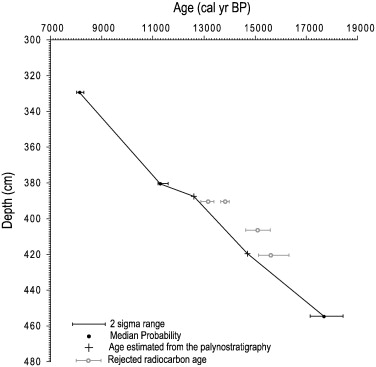 Which point estimates?
Reject dates?
How connect points?
Uncertainty?
Millet et al. 2012. Chironomid-based reconstruction of Lateglacial summer temperatures from the Ech palaeolake record (French western Pyrenees). PalPalPal 315: 86-99
Which age-depth model?
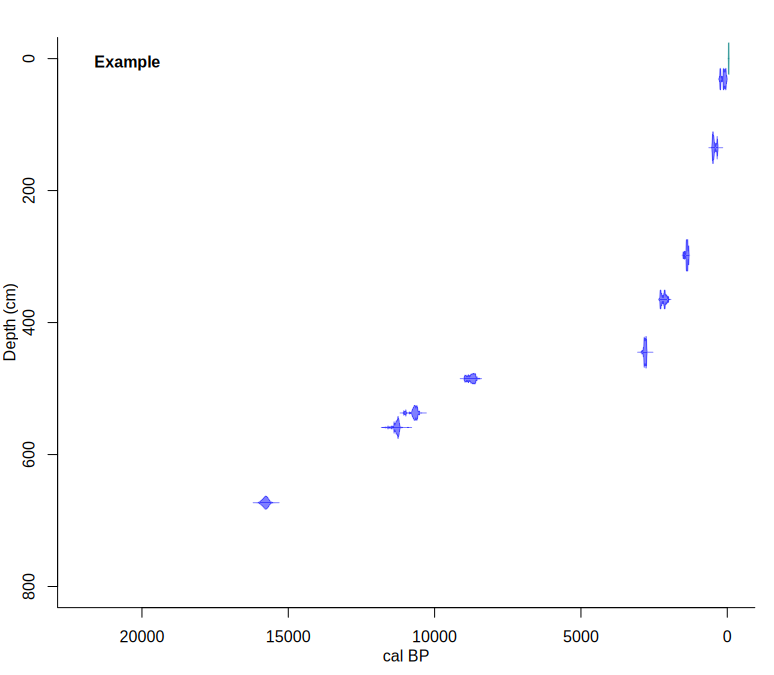 800 cm core
9 14C dates
surface = recent
Which age-depth model?
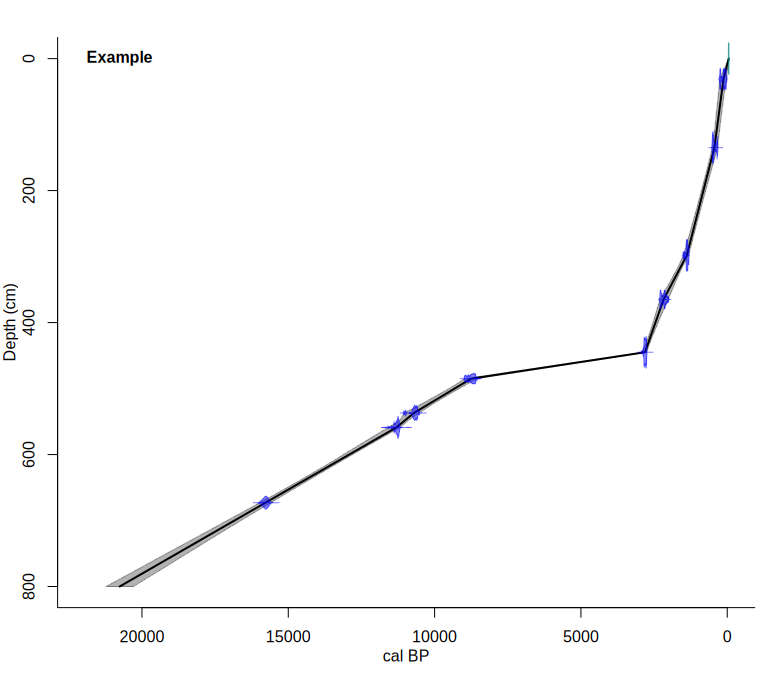 800 cm core
9 14C dates
surface = recent
“Classical” age-model
Linear interpolation
require(clam)
clam()
Which age-depth model?
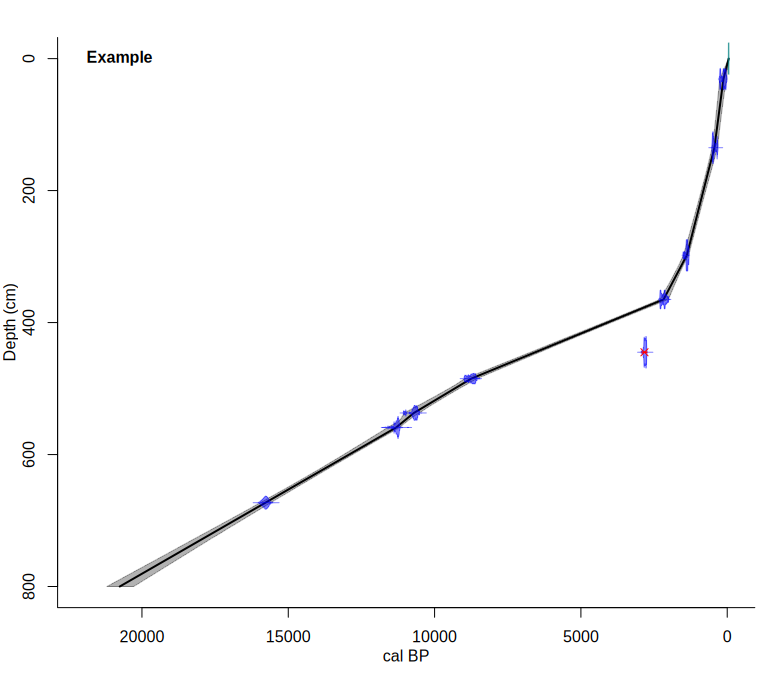 800 cm core
9 14C dates
surface = recent
Linear interpolation
date 6 = outlier
clam(outliers=6)
Which age-depth model?
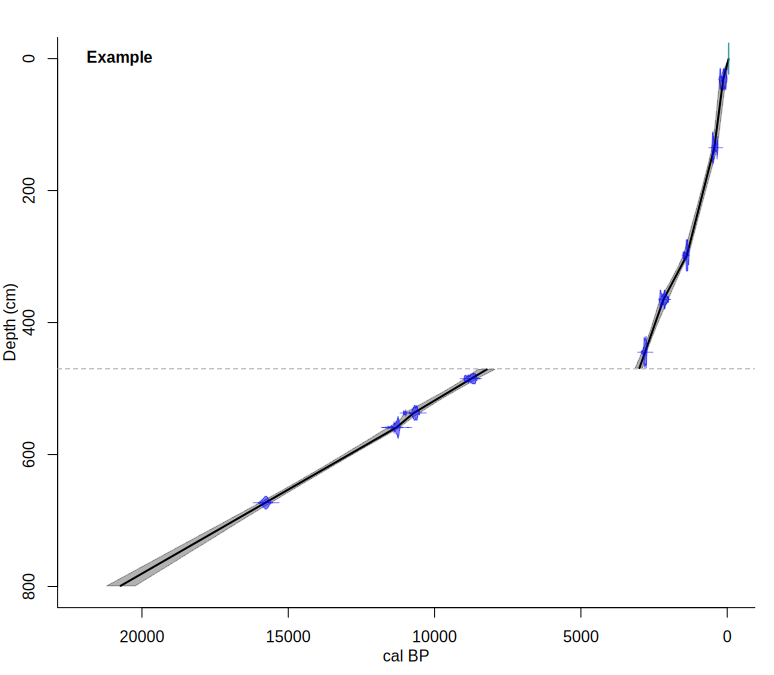 800 cm core
9 14C dates
surface = recent
Linear interpolation
470 cm = hiatus
clam(hiatus=470)
Which age-depth model?
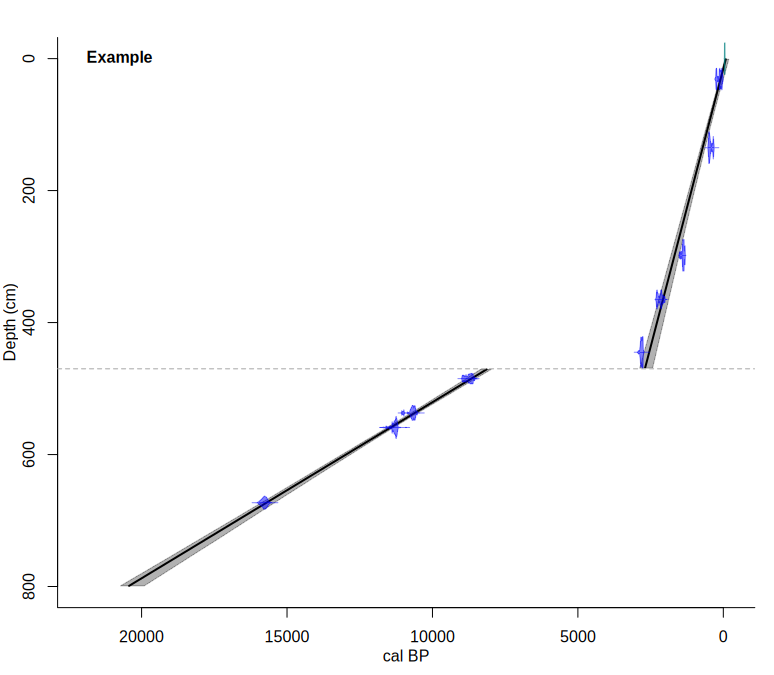 800 cm core
9 14C dates
surface = recent
Linear regression
470 cm = hiatus
clam(,2, outliers=6)
Which age-depth model?
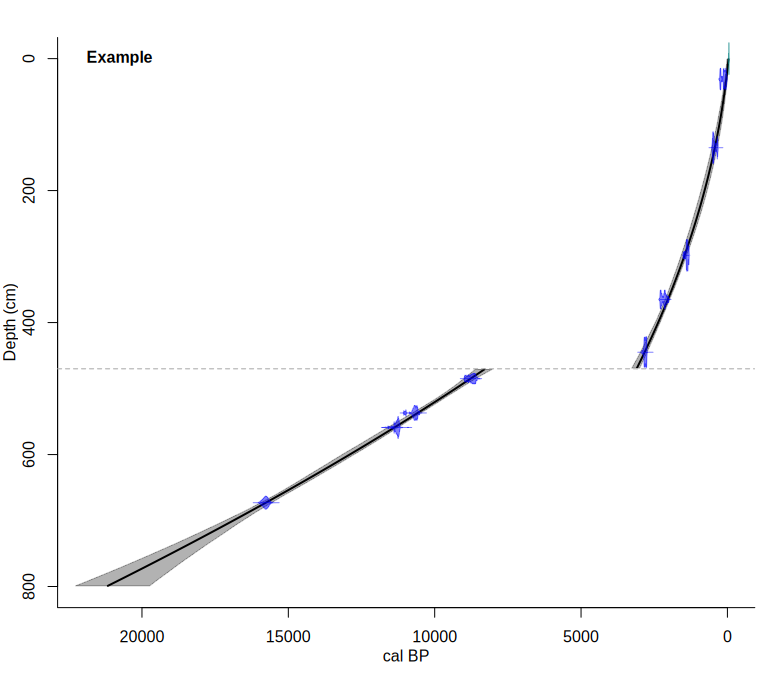 800 cm core
9 14C dates
surface = recent
Polynomial regression
470 cm = hiatus
second degree
clam(,2,2,hiatus=470)
Which age-depth model?
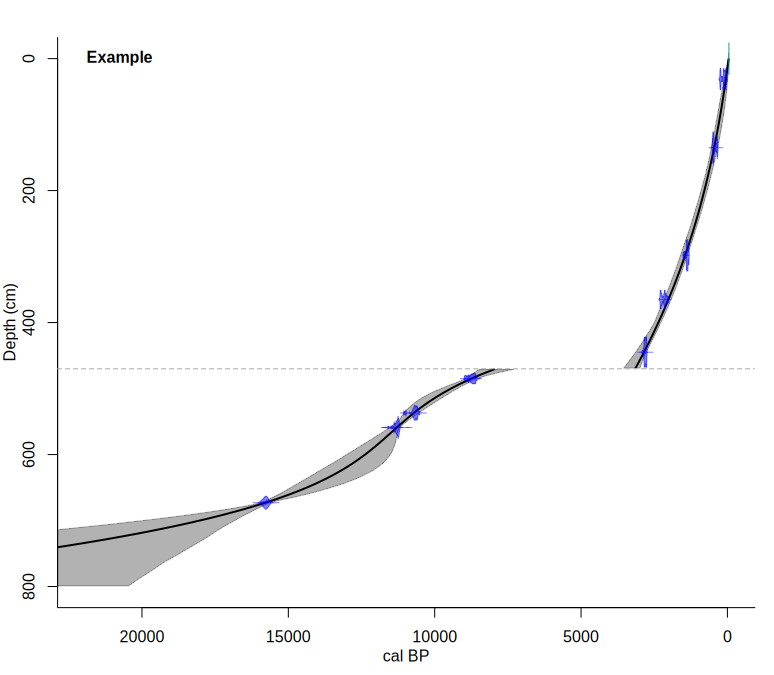 800 cm core
9 14C dates
surface = recent
Polynomial regression
470 cm = hiatus
third degree
clam(,2,3,hiatus=470)
Which age-depth model?
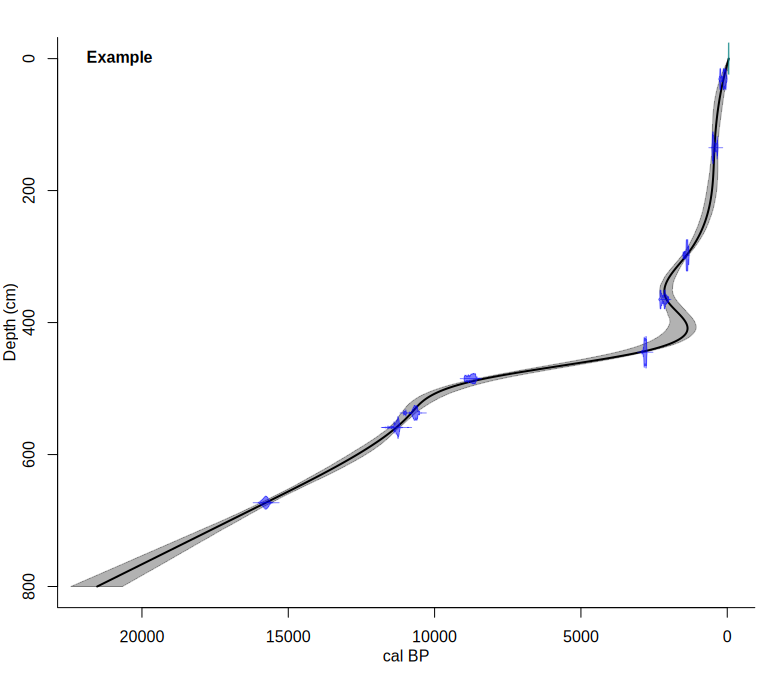 800 cm core
9 14C dates
surface = recent
Smooth spline
clam(,4)
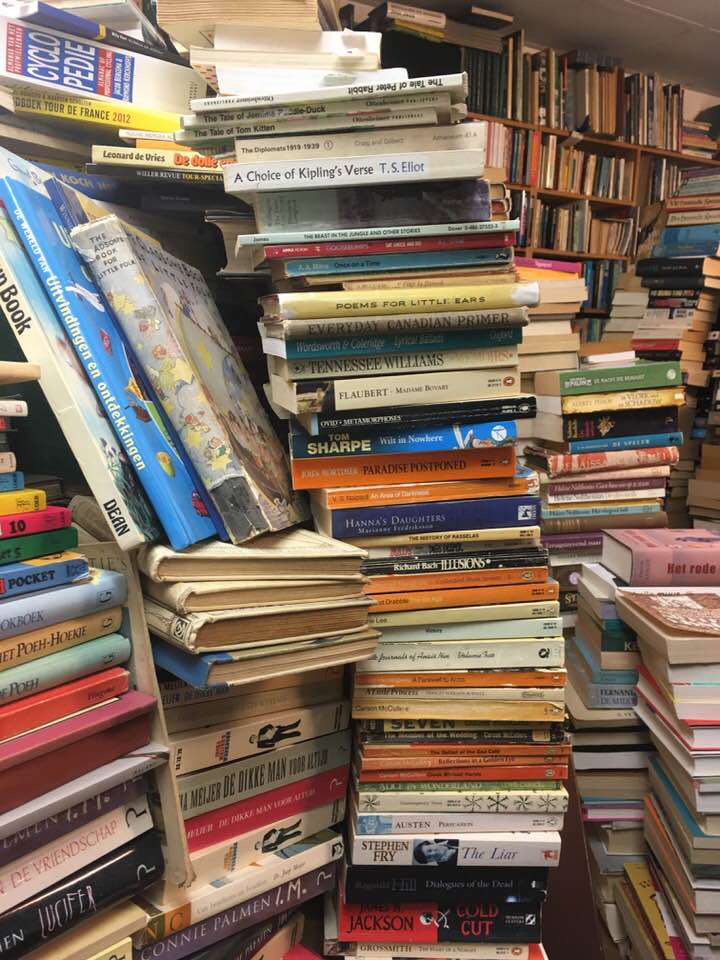 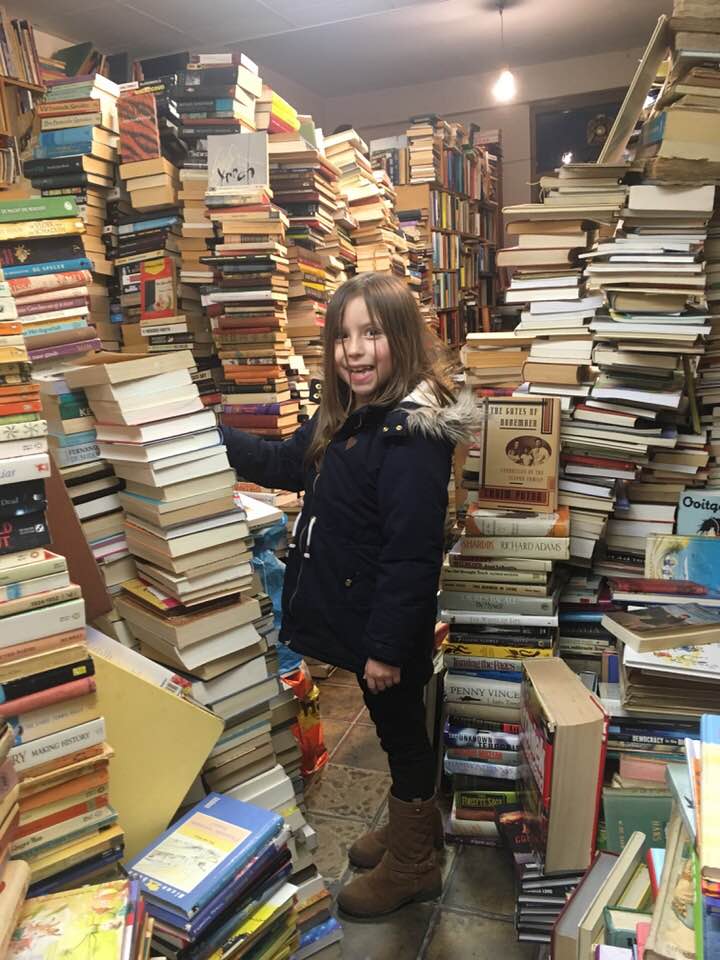 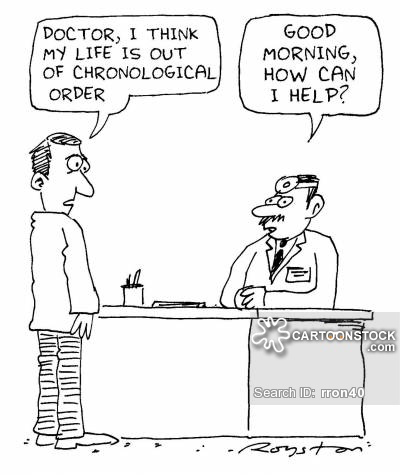 Which age-depth model?
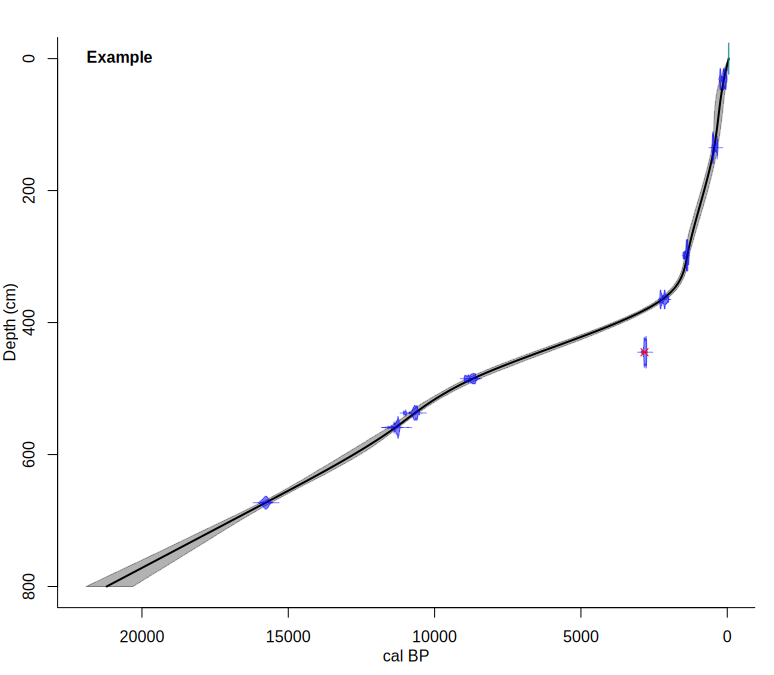 800 cm core
9 14C dates
surface = recent
Smooth spline
date 6 = outlier
clam(,4, outliers=6)
Which age-depth model?
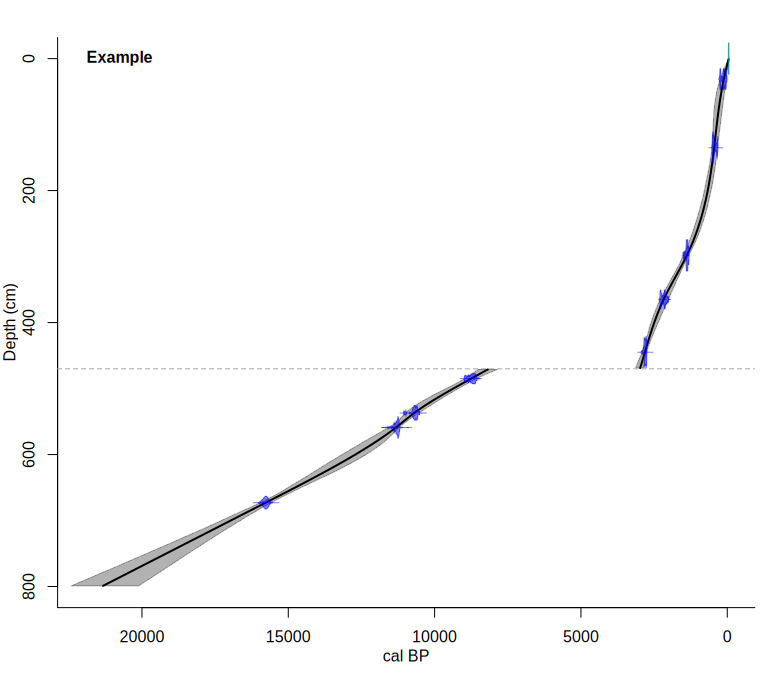 800 cm core
9 14C dates
surface = recent
Smooth spline
470 cm = hiatus
clam(,4, hiatus=470)
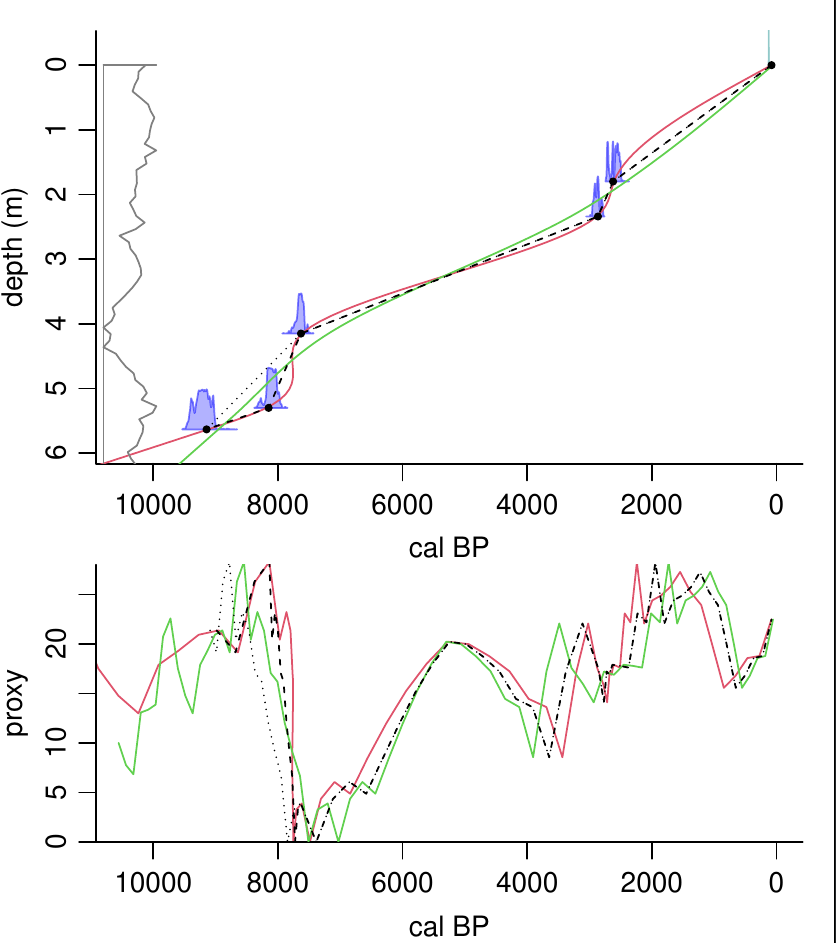 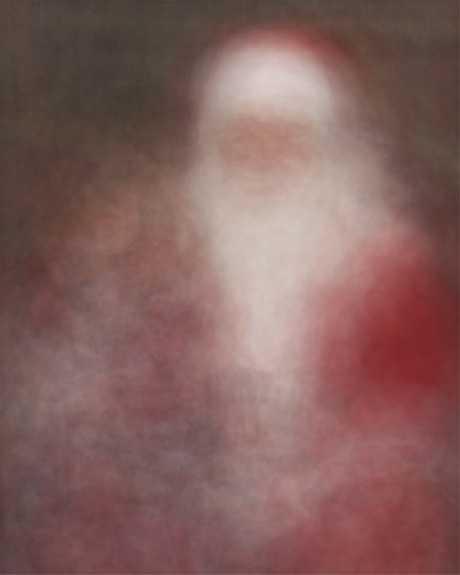 Jason Salavon      100 Special Moments
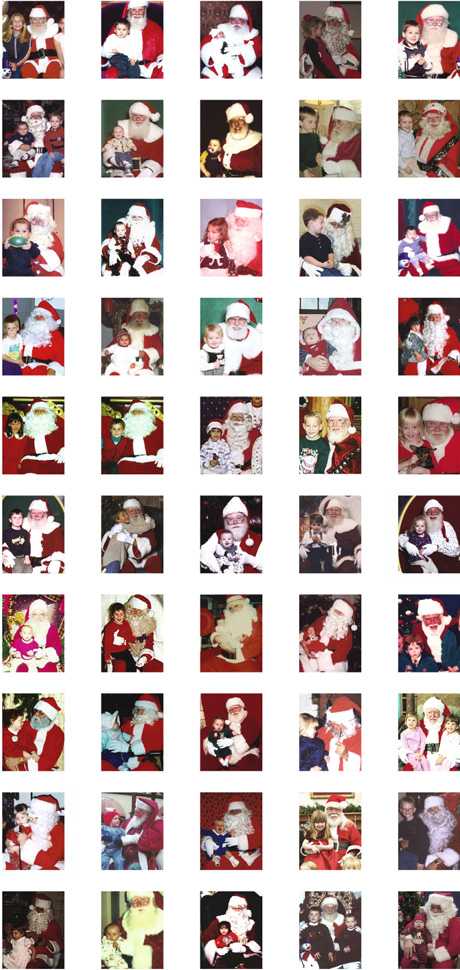 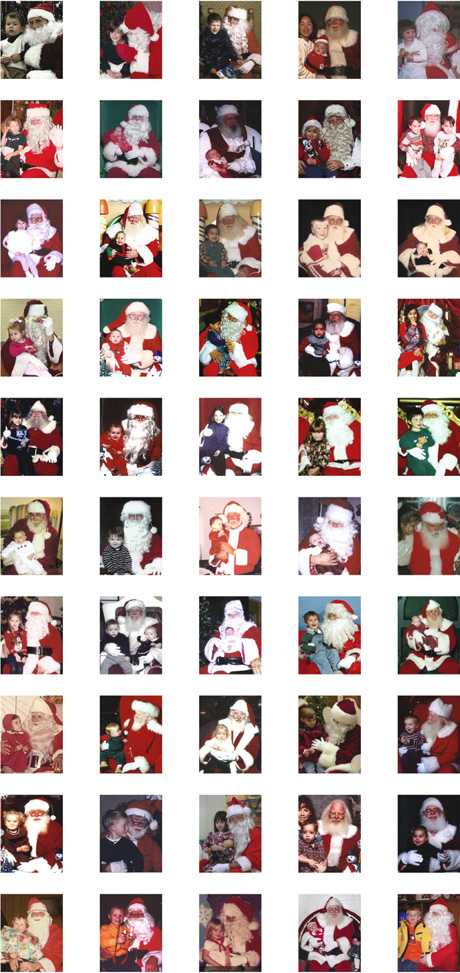 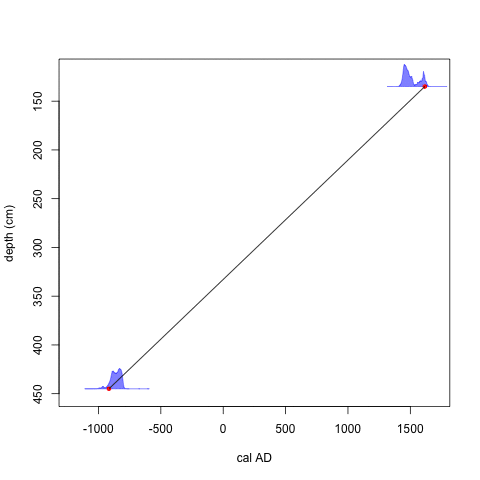 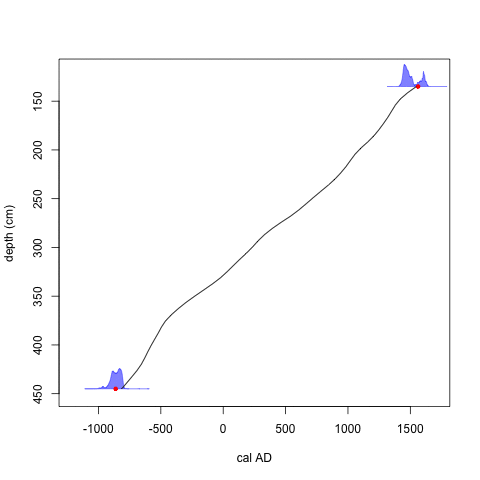 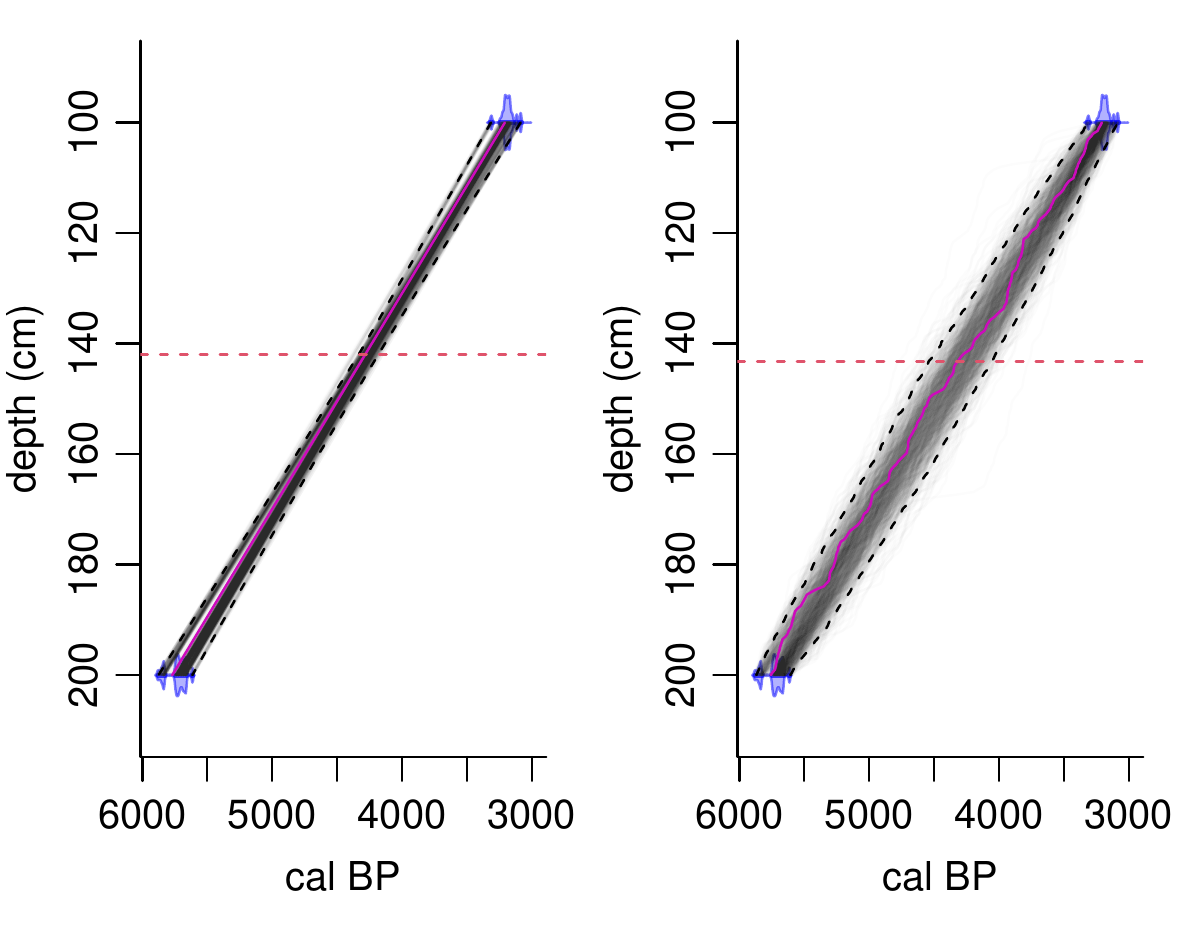 Stratigraphic order dates
Christen, 1994. Appl Stat 43:489-503
Only accept iterations with correct order
Reduces error ranges
Removes outliers
Hard to question
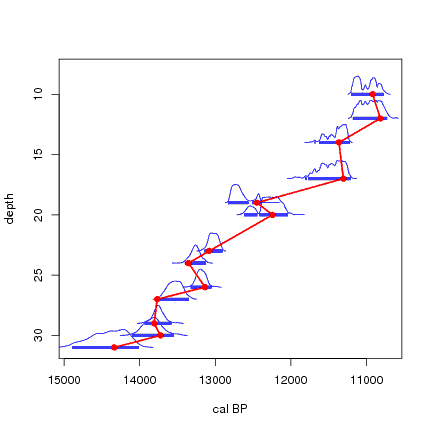 install.packages(‘coffee’)
require(coffee)
strat()
Wiggle-match dating
Assume linear accumulation‏
age = a*depth + b
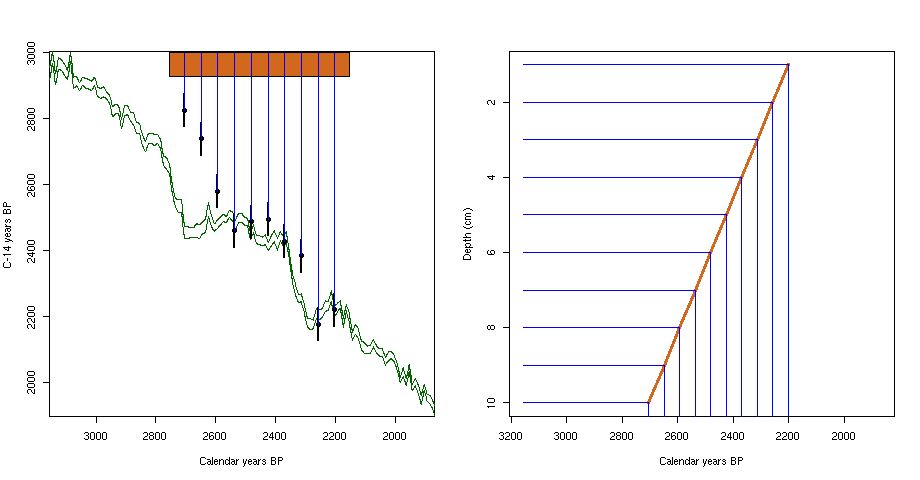 Wiggle-match dating
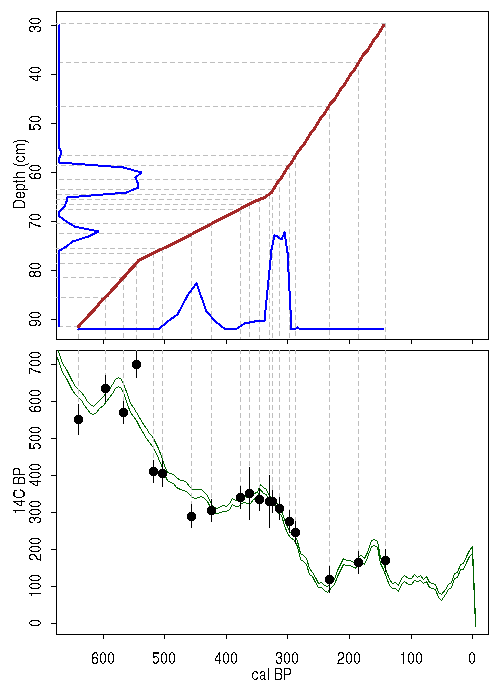 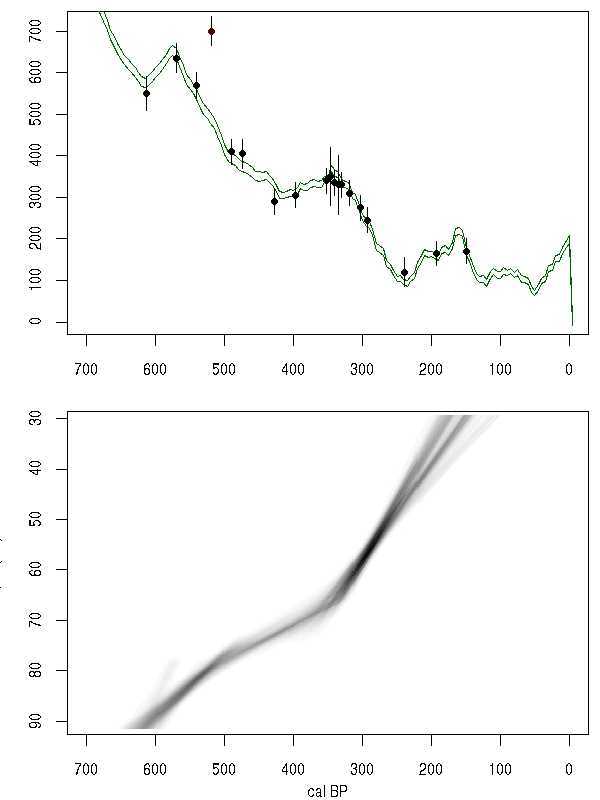 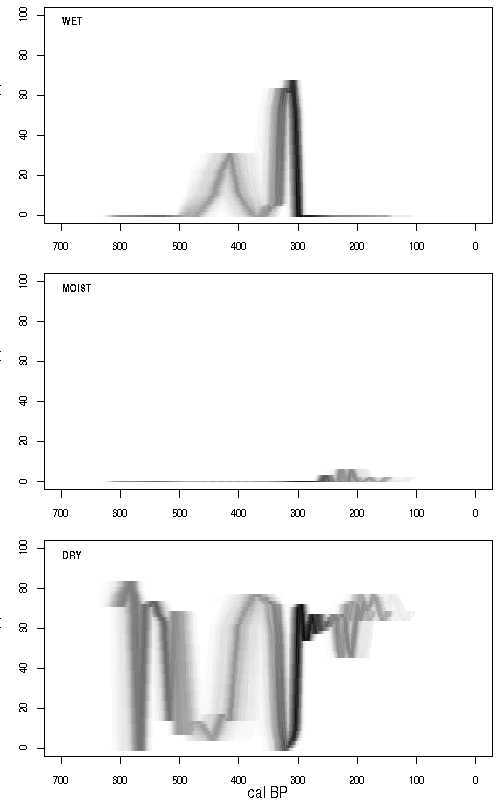 Melas basin, Mars
Williams & Weitz 2014 (Icarus)
~45 m of layered deposits
Earth sedrates 1-50 year/cm in E North America (Goring et al., 2012)
4,500 – 230,000 yr
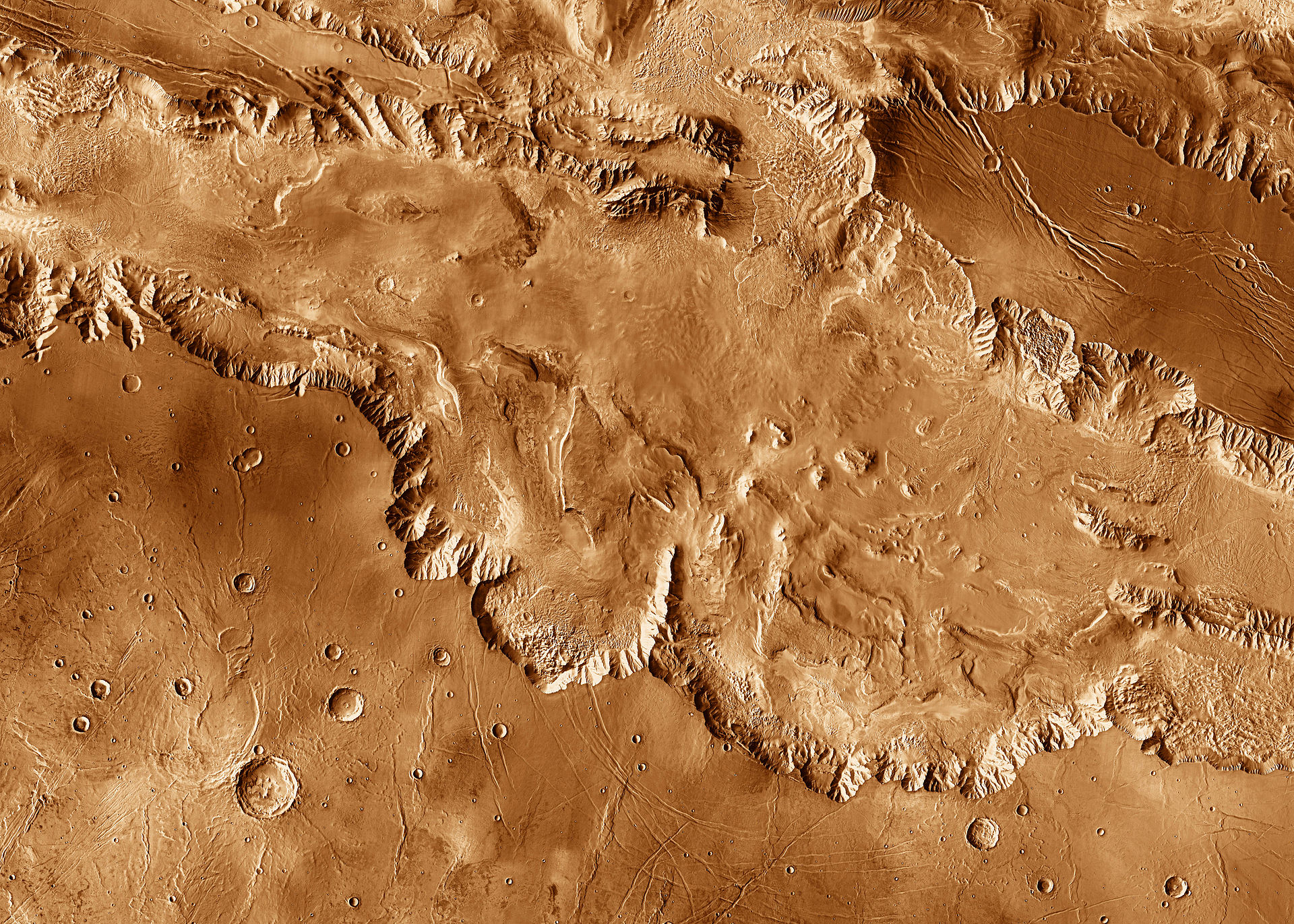 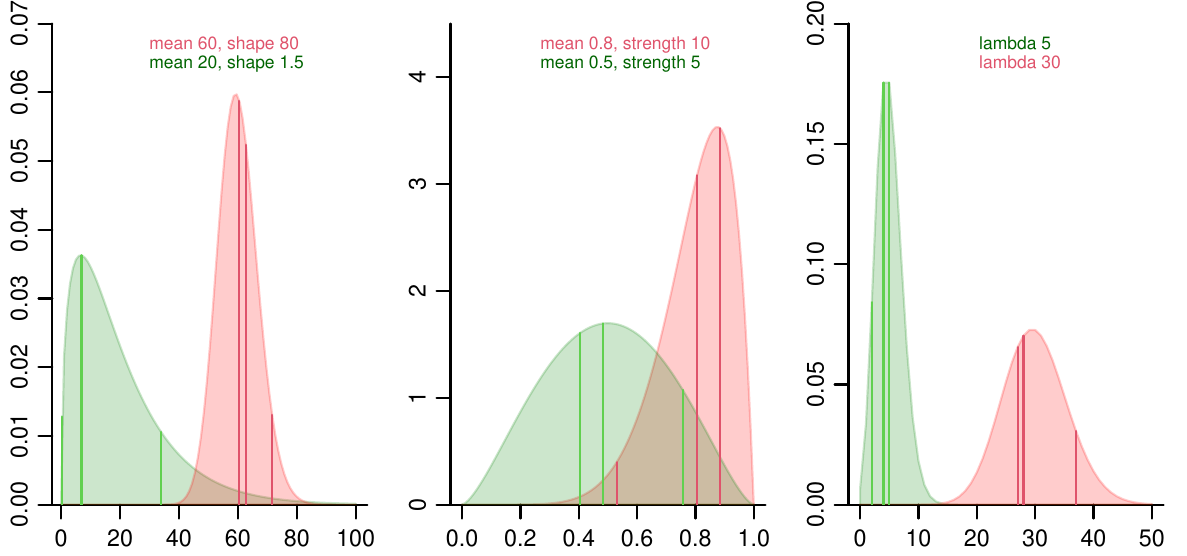 https://vimeo.com/602614709
Markov-Chain Monte Carlo (MCMC)
Example: age-depth model
Divide 200 cm core into 4 50cm-sections (section elbows not necessarily where dates are)
Linear accumulation rate within each section (gamma prior distr)
4 14C dates
For each iteration, calculate product of p(priors) * p(dates)
Markov-Chain Monte Carlo (MCMC)
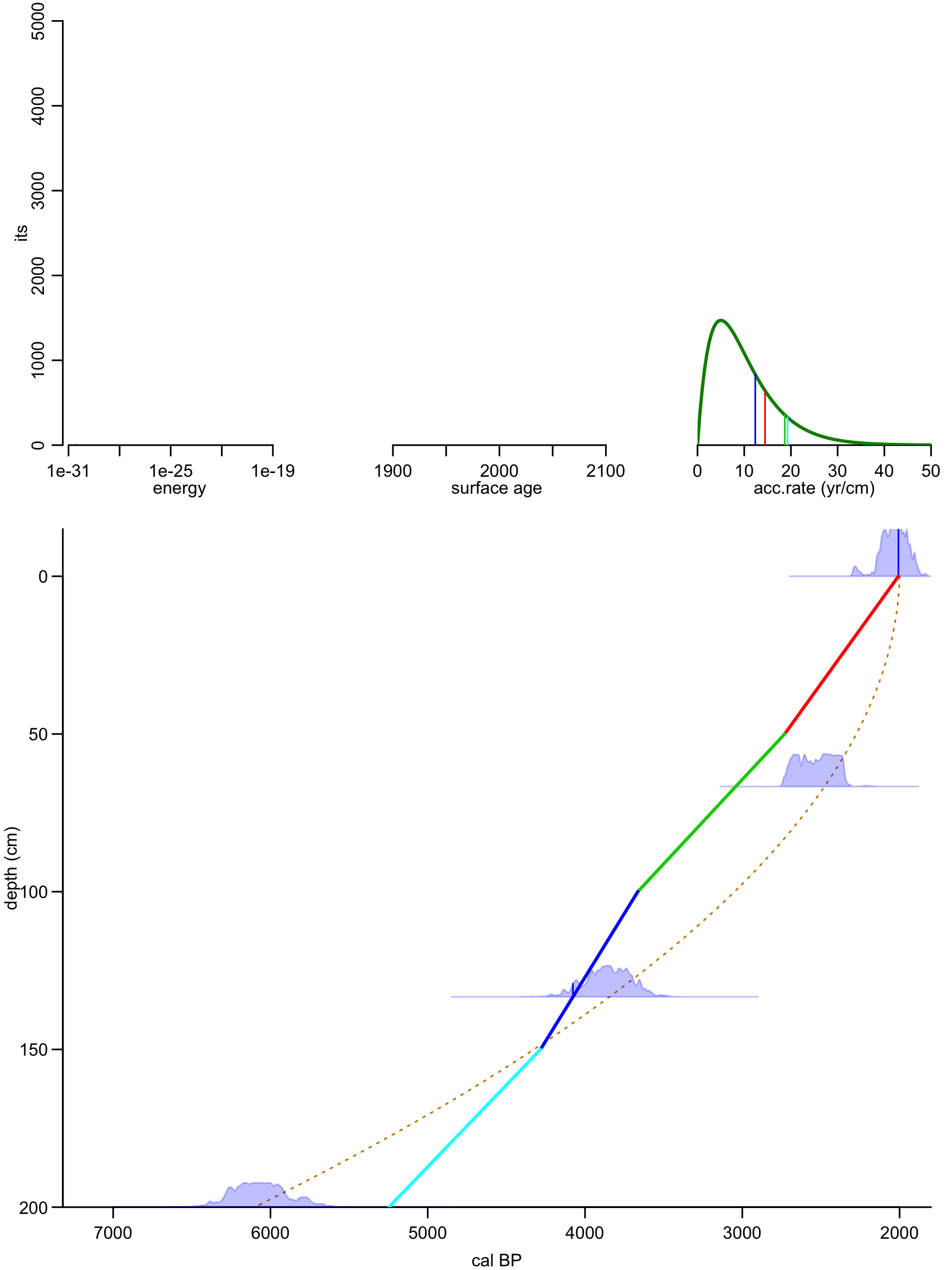 Ballpark iteration: simulate accs. from gamma prior
4 likelihoods for accs (heights of prob. distr.)
Also simulate top date (uniform)
This defines the entire model
Now calculate fit of model w dates
4 likelihoods for dates
Markov-Chain Monte Carlo (MCMC)
Ballpark iteration: simulate accs. from gamma prior
4 likelihoods for accs (heights of prob. distr.)
Also simulate top date (uniform)
This defines the entire model
Now calculate fit of model w dates
4 likelihoods for dates
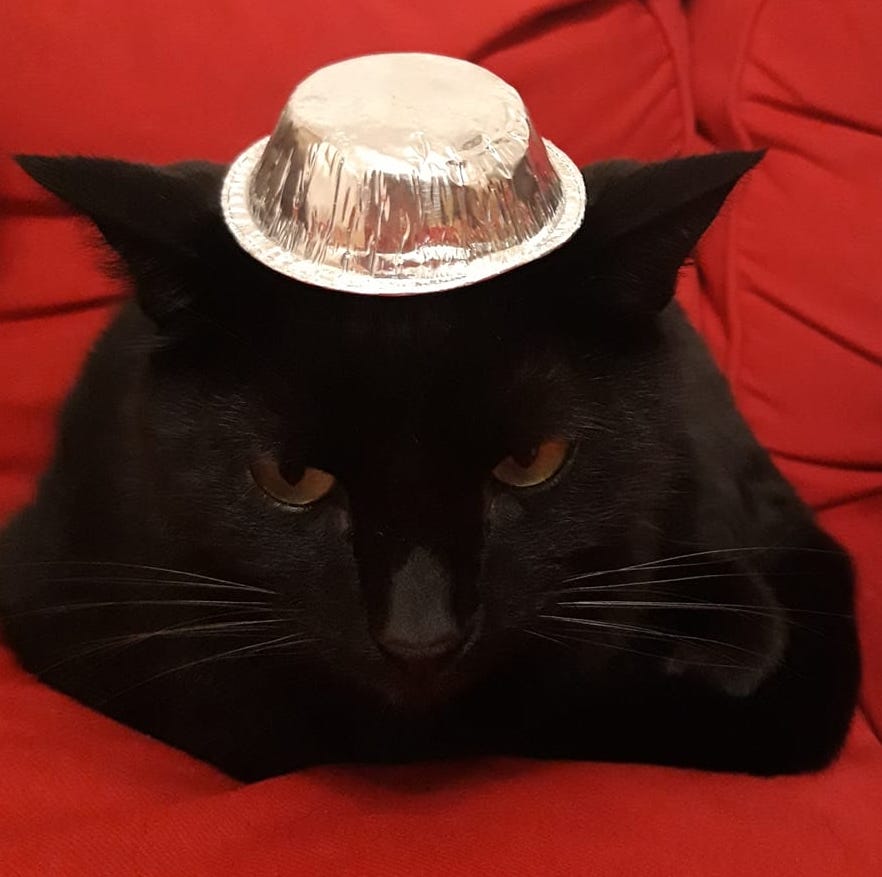 https://vimeo.com/548372489
Bayesian age-depth model techniques
OxCal, Bchron, Bpeat, Bacon
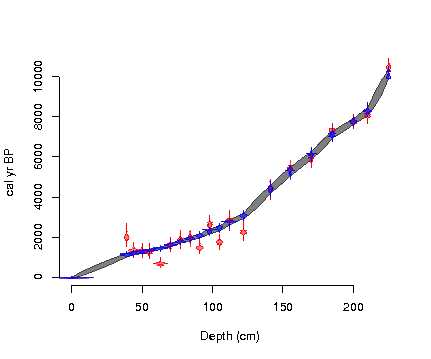 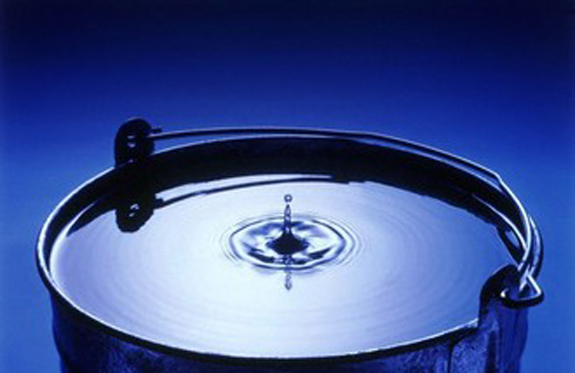 Accumulation modelled as increments
k-value dictates degree of flexibility
k can be set fixed or adapting to data
Interpolation between dates or every cm
Torres-Rodriguez et al. 2018 JQS
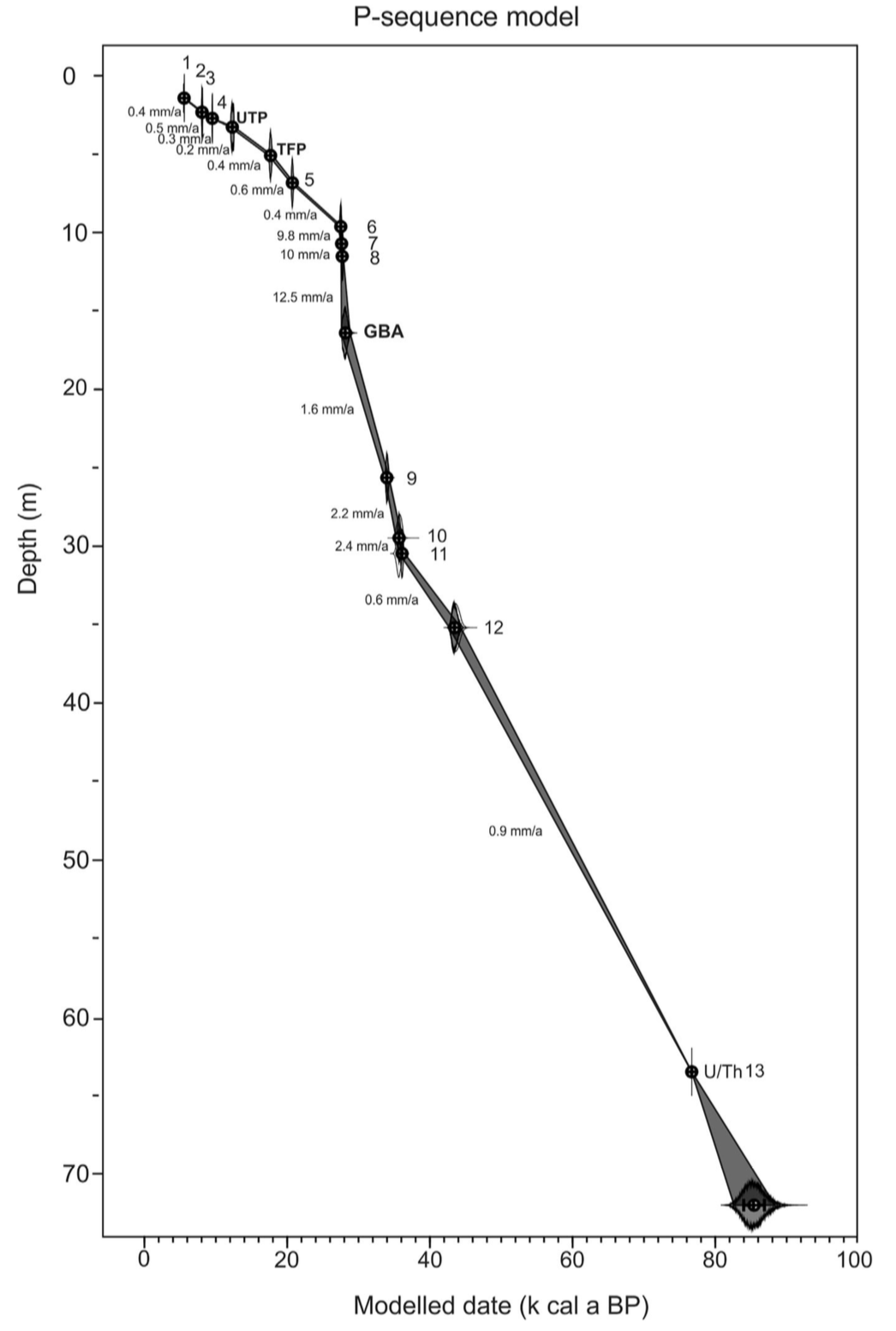 Bayesian age-depth model techniques
OxCal, Bchron, Bpeat, Bacon
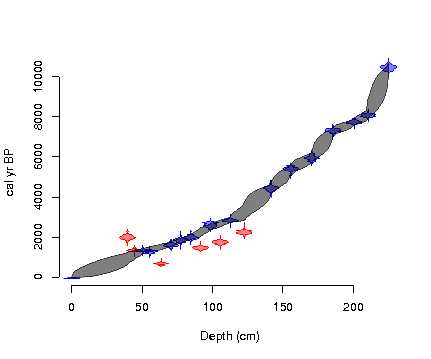 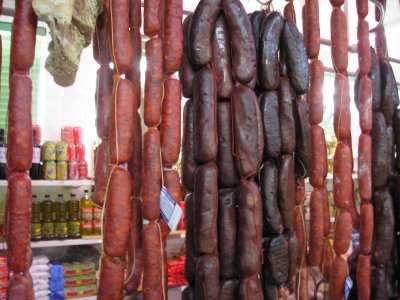 Gamma jumps in depth and age
No adaptable settings
Bayesian age-depth model techniques
If you will begin with certainties, you shall end in doubts, 
but if you will content to begin with doubts, 
you shall end in certainties.After Francis Bacon (AD 1561 - 1626)
OxCal, Bchron, Bpeat, Bacon
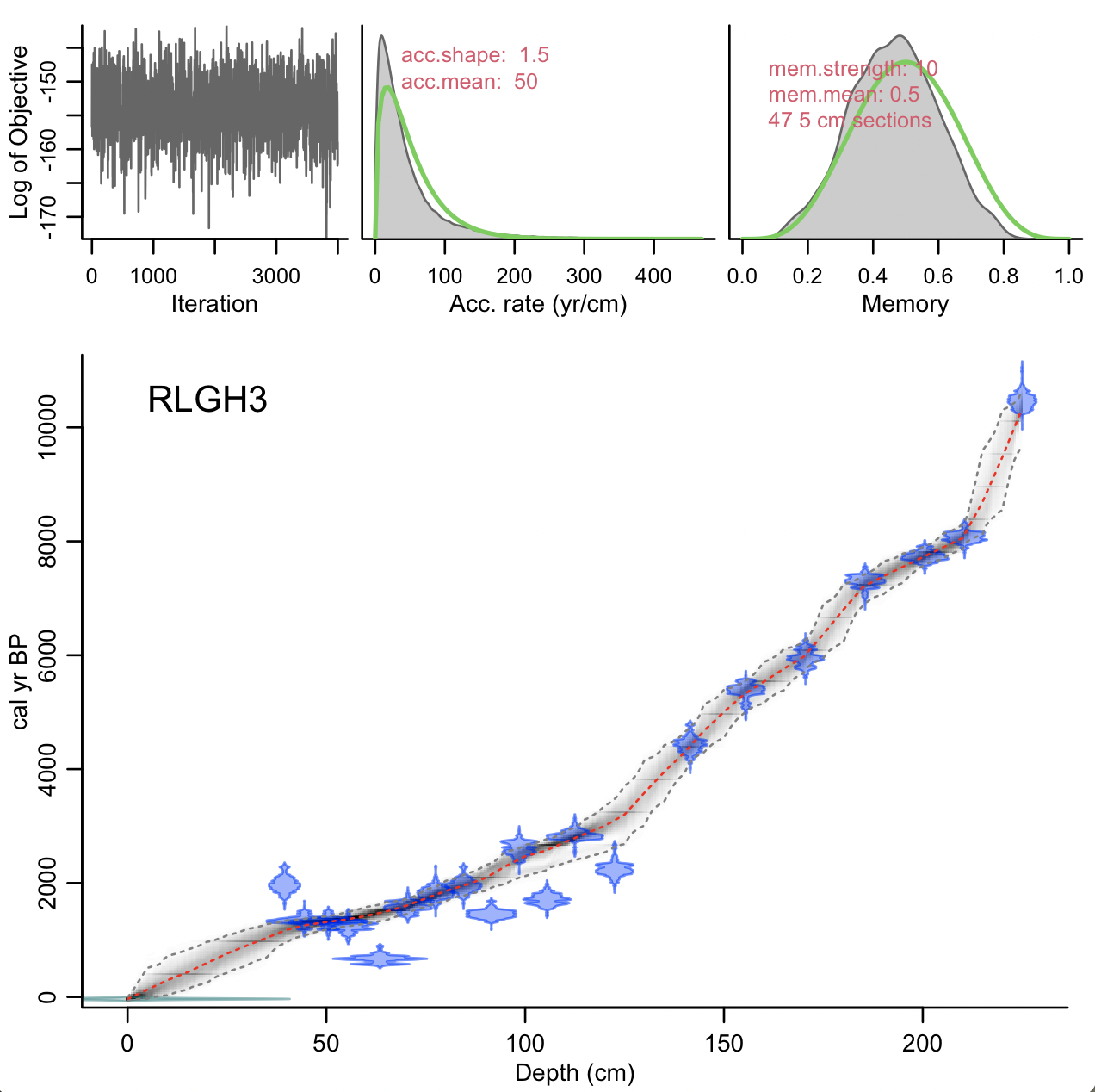 Adaptable priors:
Accumulation rate
Accumulation rate variability
Hiatus length
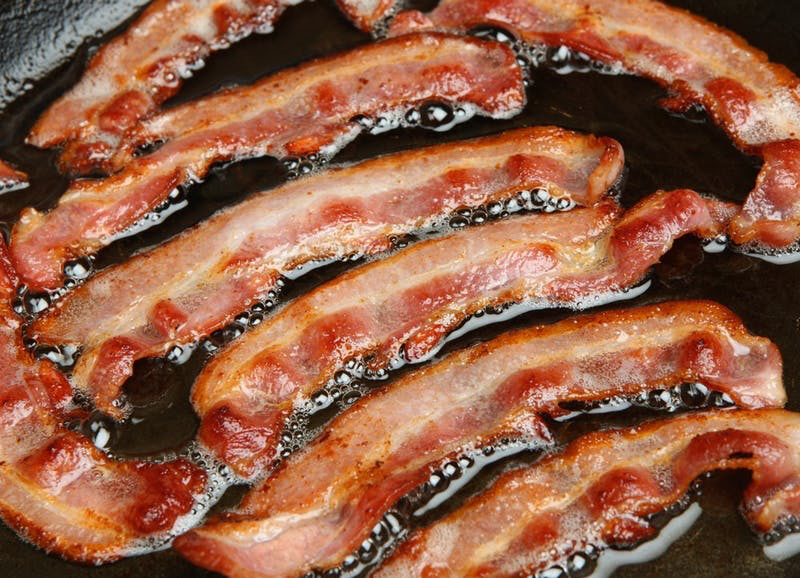 Meta-analysis of existing cores
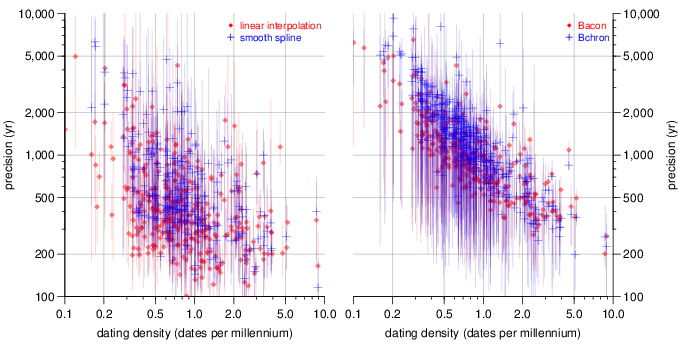 Blaauw et al. 2018 QSR
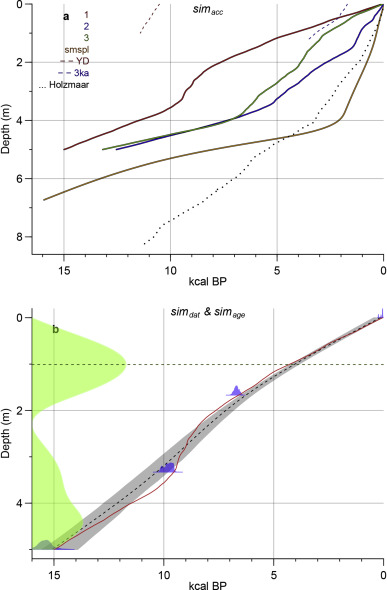 Blaauw et al. 2018 QSR
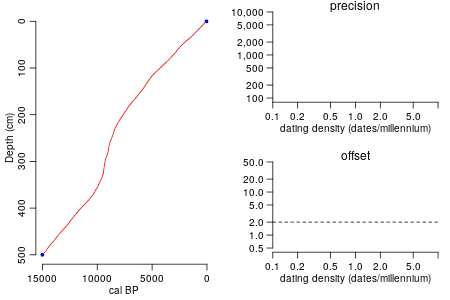 Linear interpolation
Blaauw et al. 2018 QSR
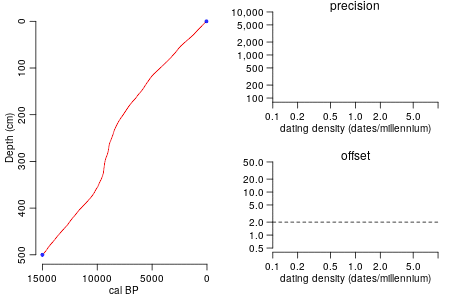 Bayesian: Bacon
Blaauw et al. 2018 QSR
Classical vs Bayesian (Bacon/Bchron)
Classical models
Fast and “conveniently” precise even at low dating densities 
But precision illusionary! Large offsets likely
More dates do not increase precision
Outliers can be disastrous
Popular but not well suited to their tasks

Bayesian: Bacon/Bchron
Slower, and larger uncertainties at low dating densities
High accuracy, realistic precision estimates
Each additional date will tell us more
Handle outliers well
Outperform classical models at all tested dating densities
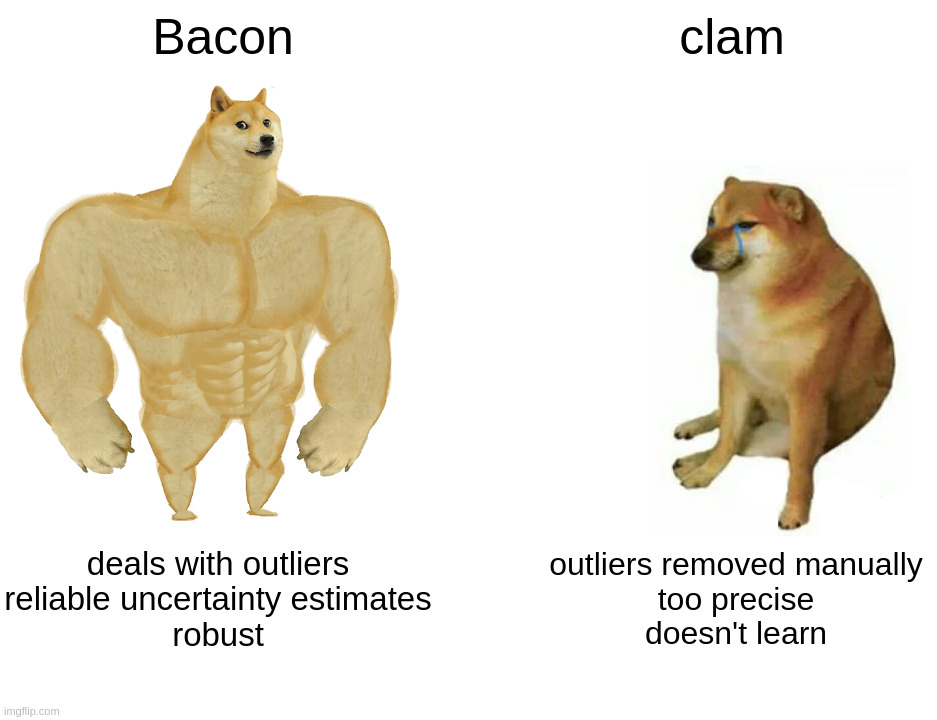 Blaauw et al. 2018 QSR
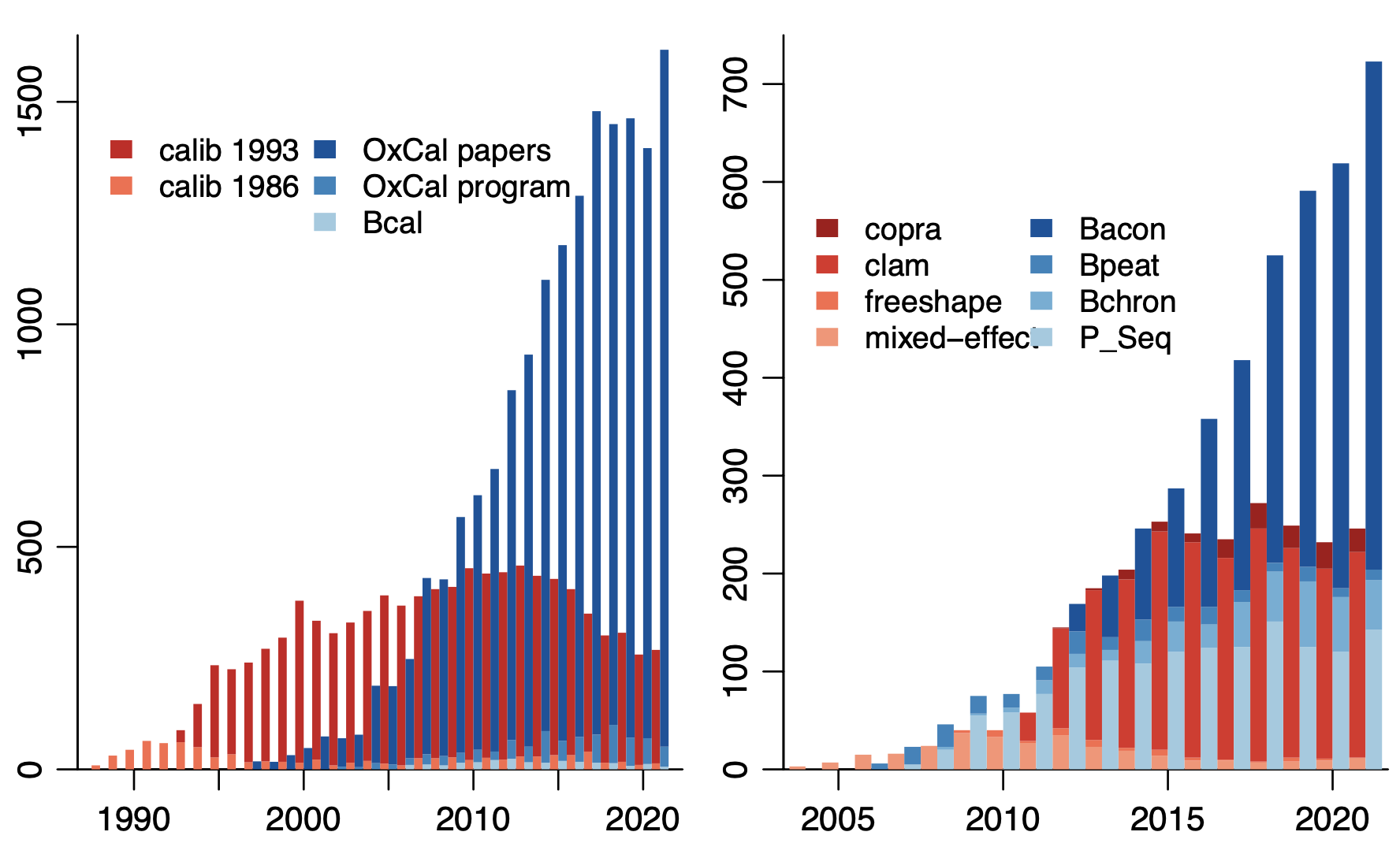 Scholar.google citations to calibration/age-modeling (left) and age-depth modeling (right) software
https://vimeo.com/548368871
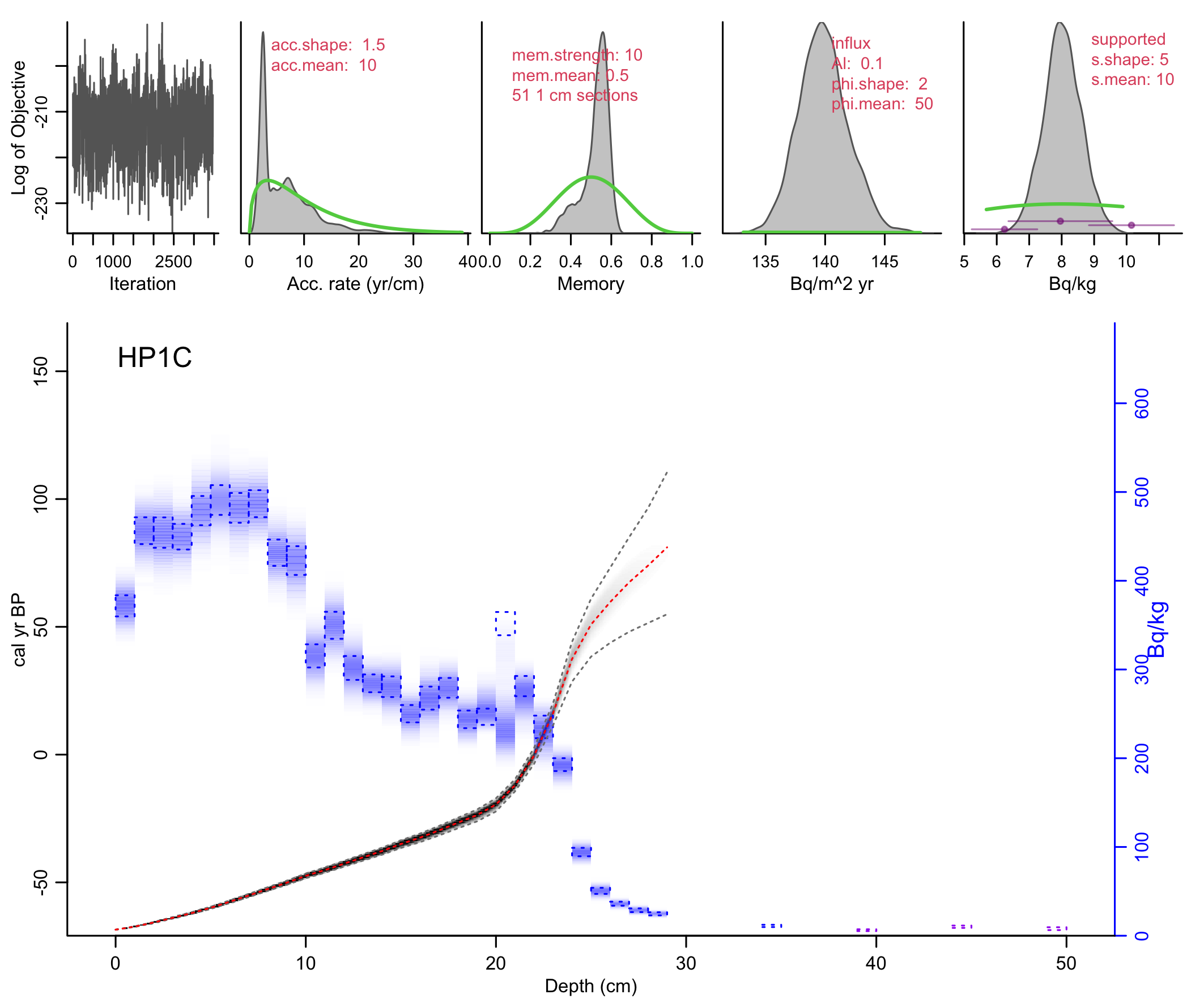 Only 210Pb, supported 210Pb  estimated from tail 210Pb measurements 

Blue 210Pb: measured in rectangles, modelled in “bluescale”

All parameters involved in producing age-model and modelled 210Pb
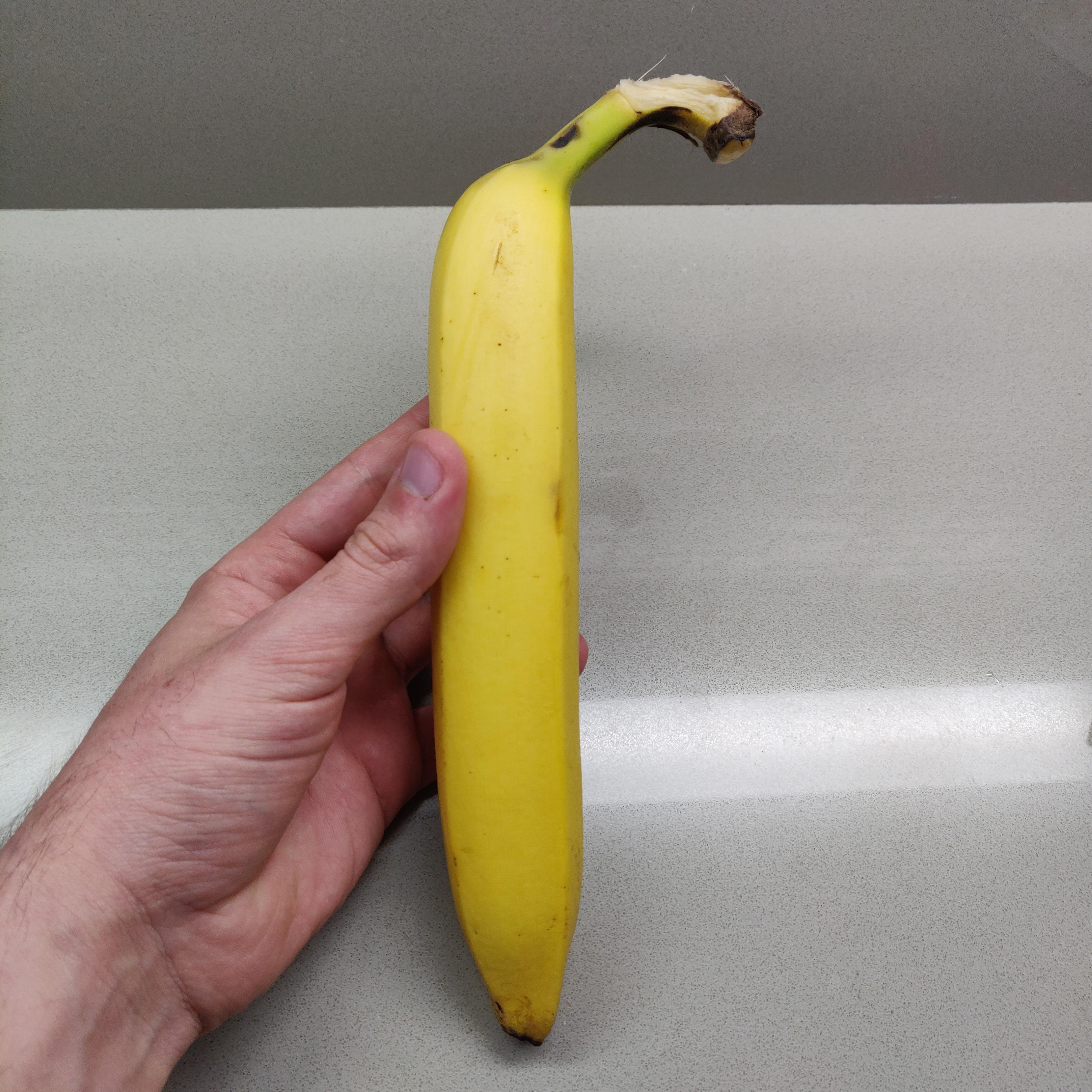 NERC SeedCorn project
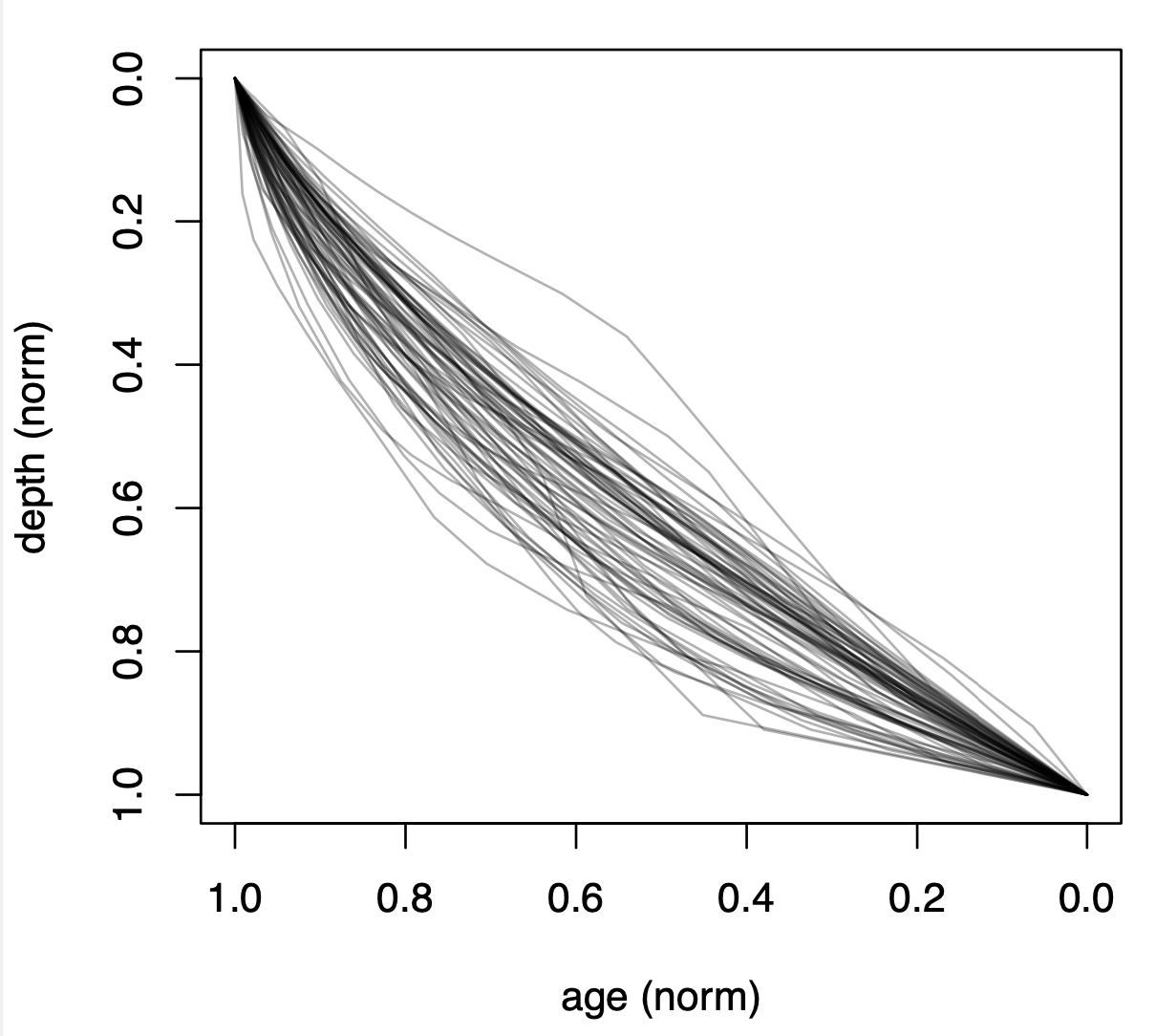 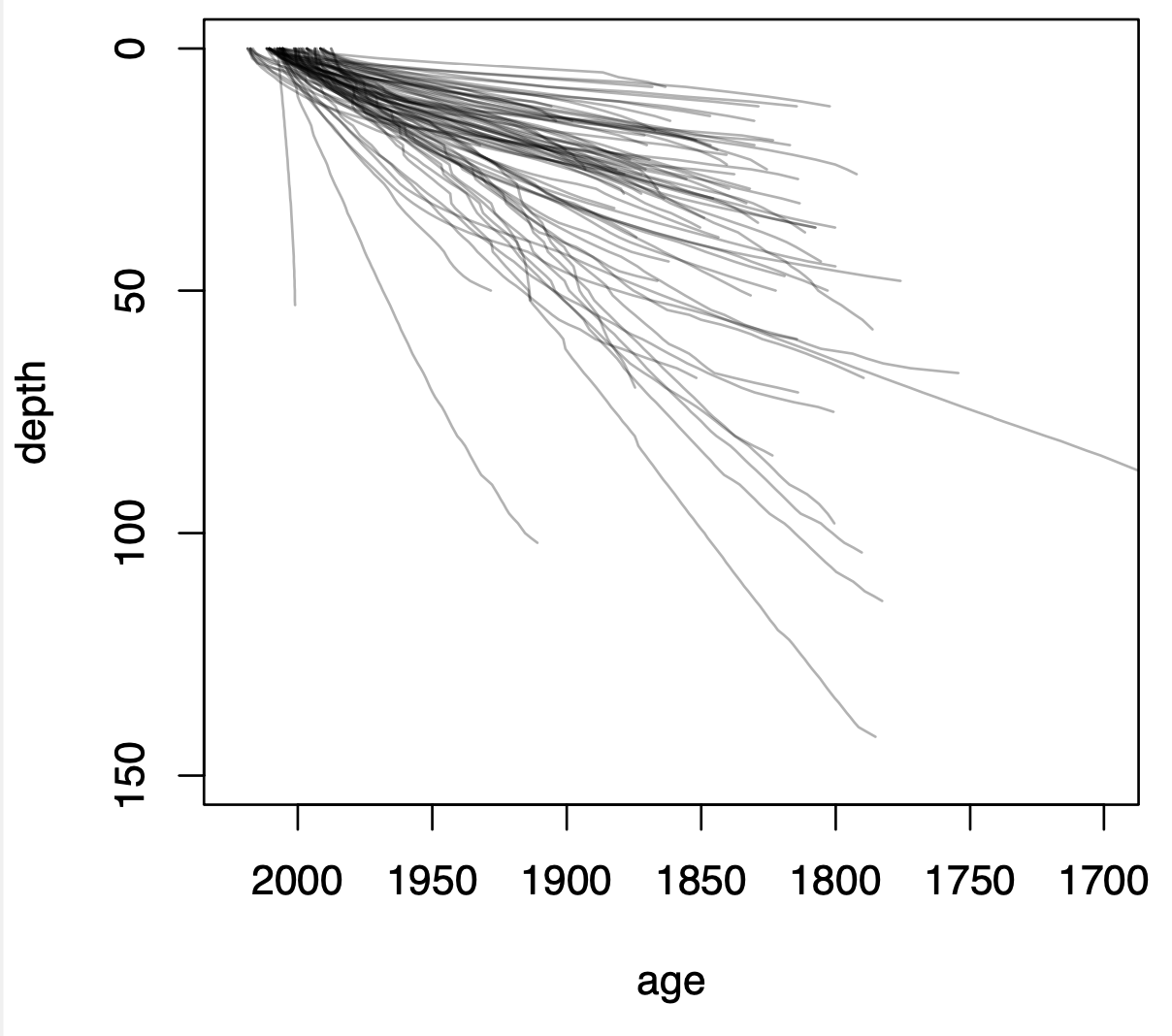 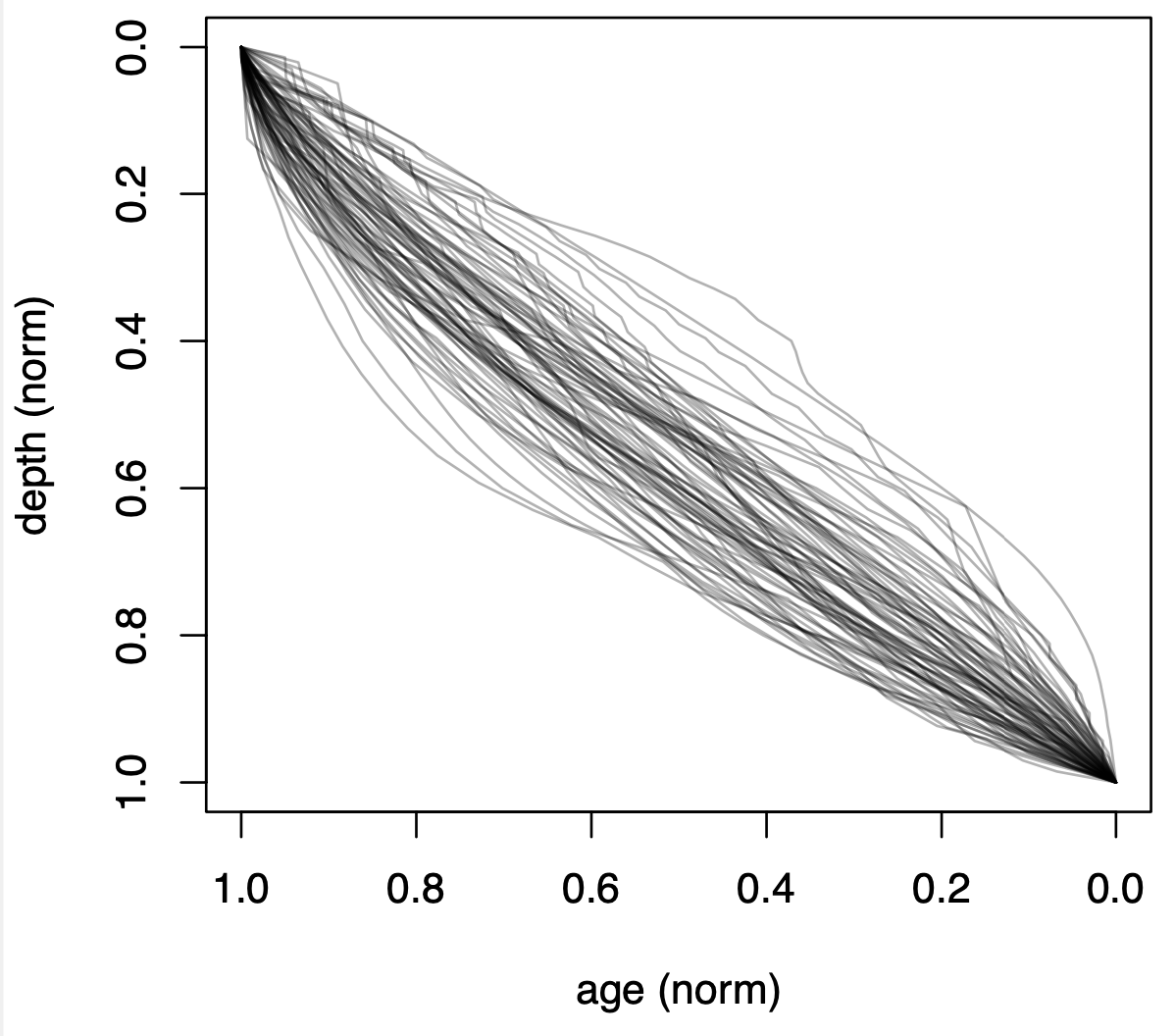 plum
plum
crs
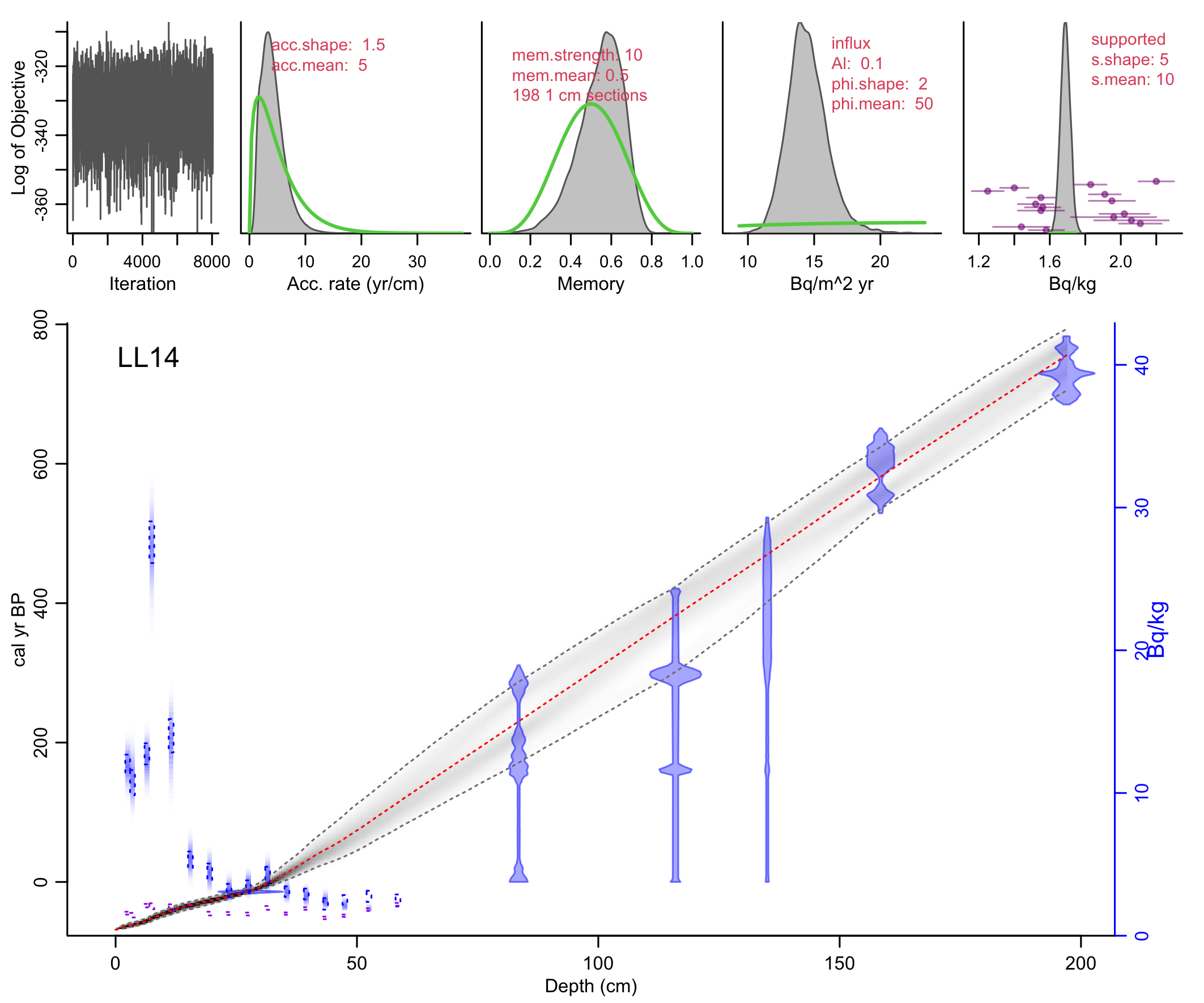 Easy to include other dates such as radiocarbon or historical dates

No inbuilt curvature

But explicit limits on accumulation rate and variability
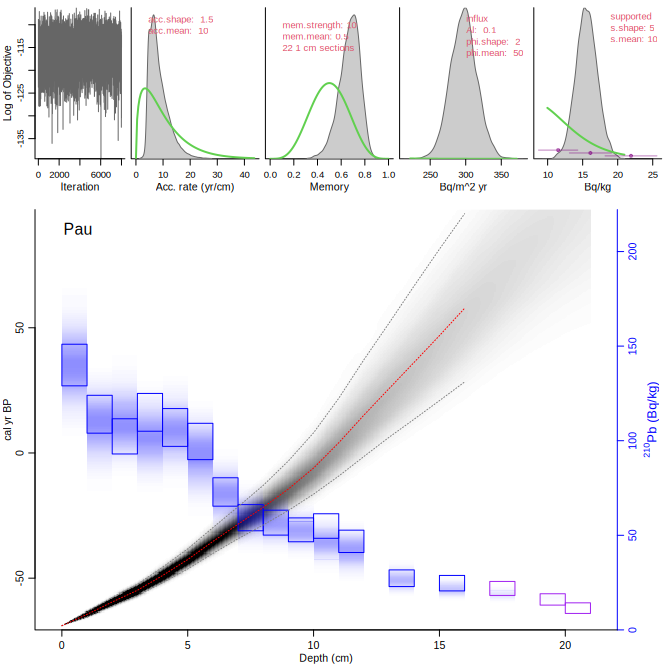 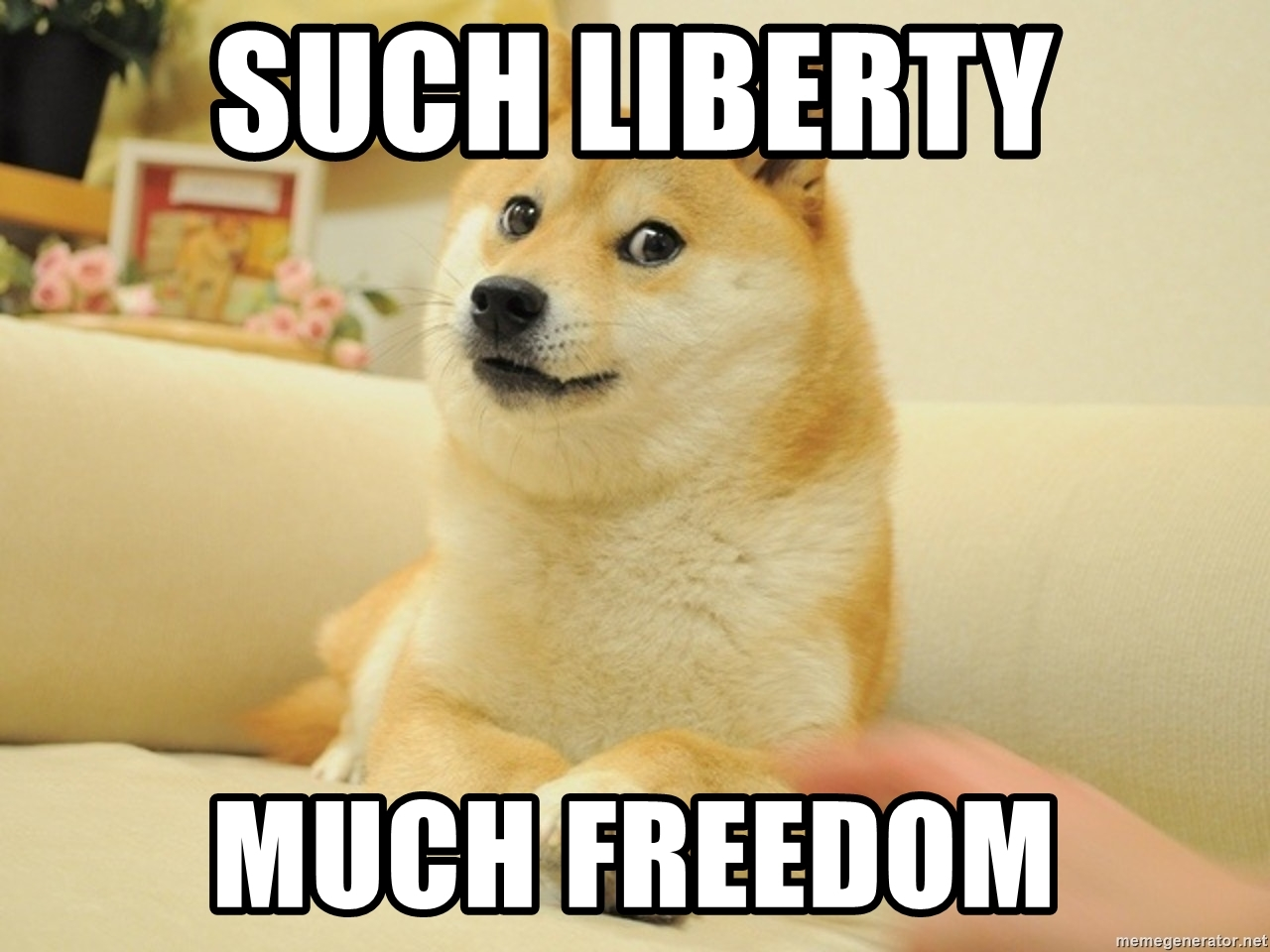 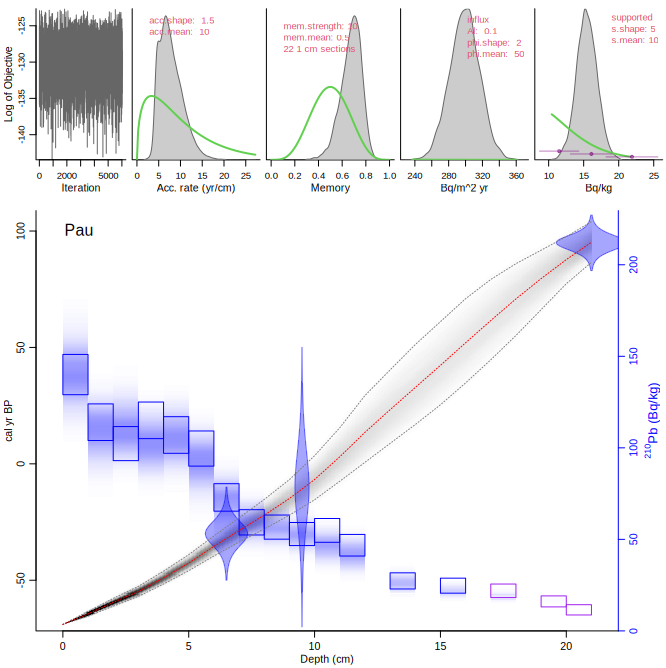